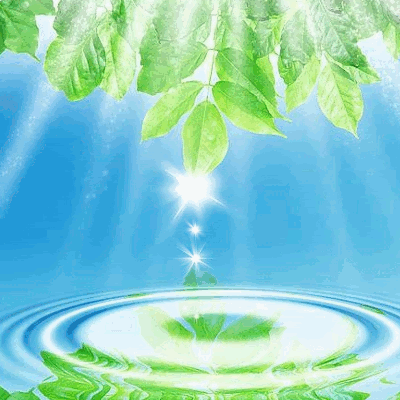 Реализация экологического природоохранного социально-образовательного проекта 
«Эколята – дошколята» 2017-2020г.г.
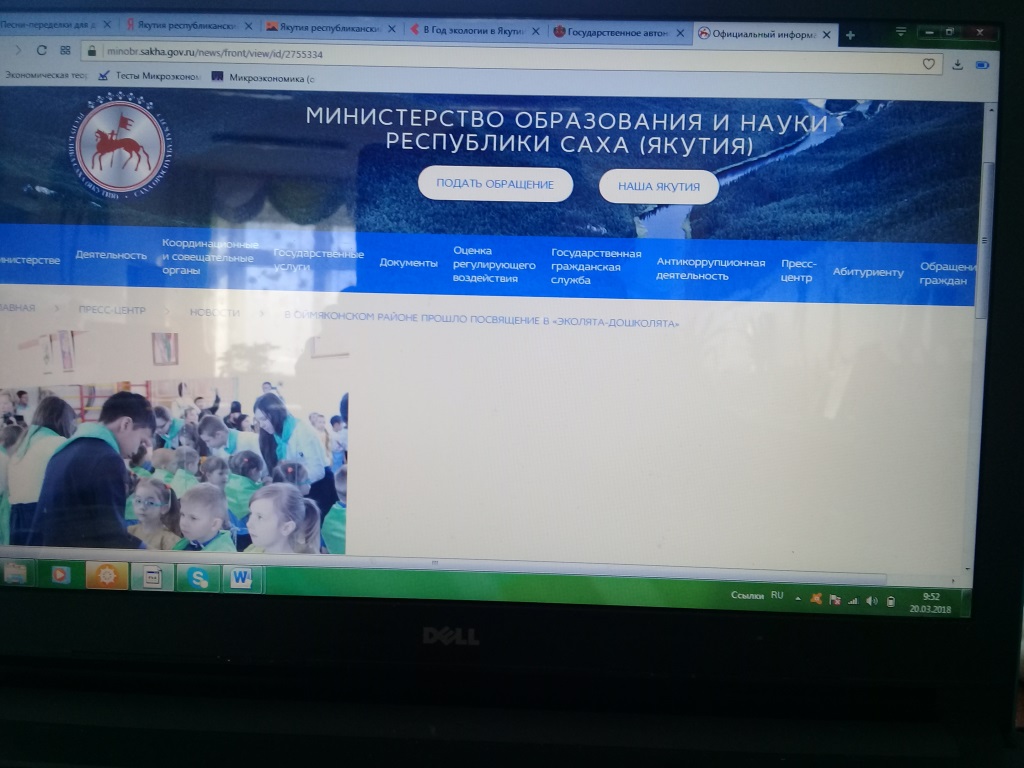 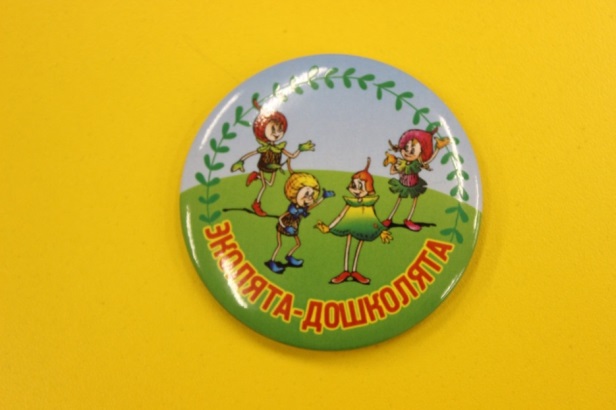 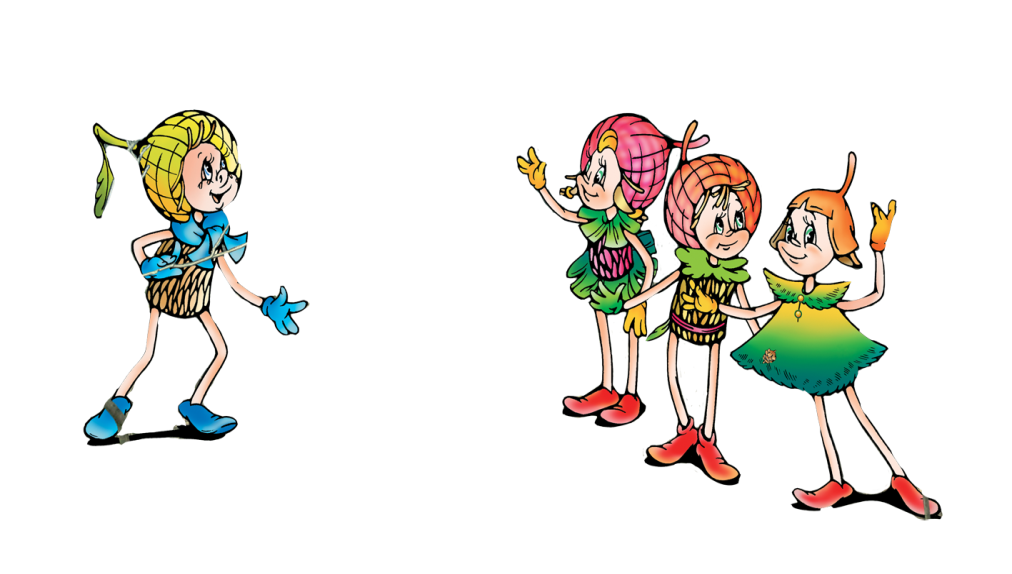 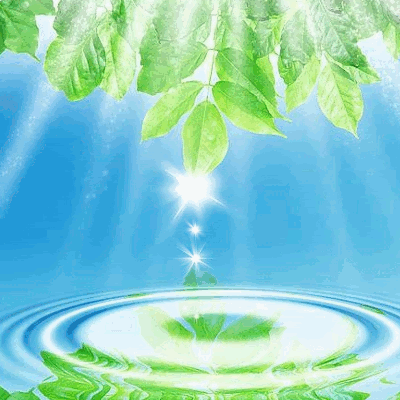 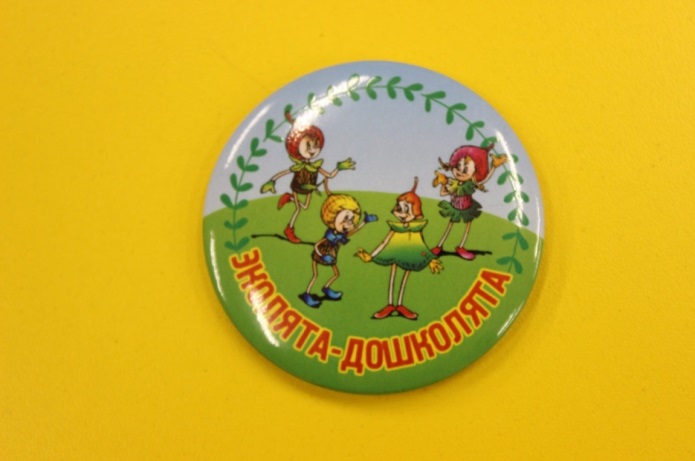 Республиканский проект
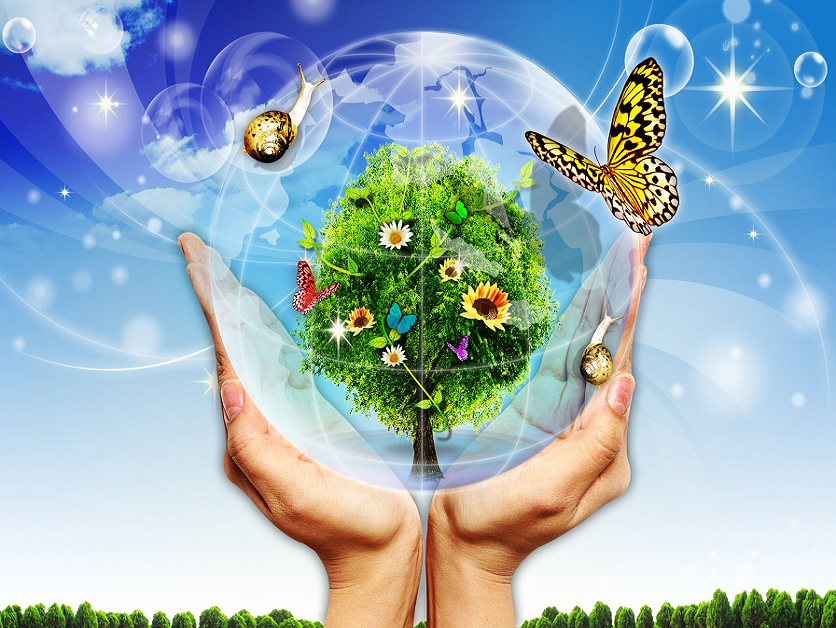 Цель Проекта:
Формирование у ребёнка богатого внутреннего мира и системы ценностных отношений к природе, её животному и растительному миру, развитие внутренней потребности любви к природе и, как следствие, бережного отношения к ней, воспитание у ребёнка культуры природолюбия.
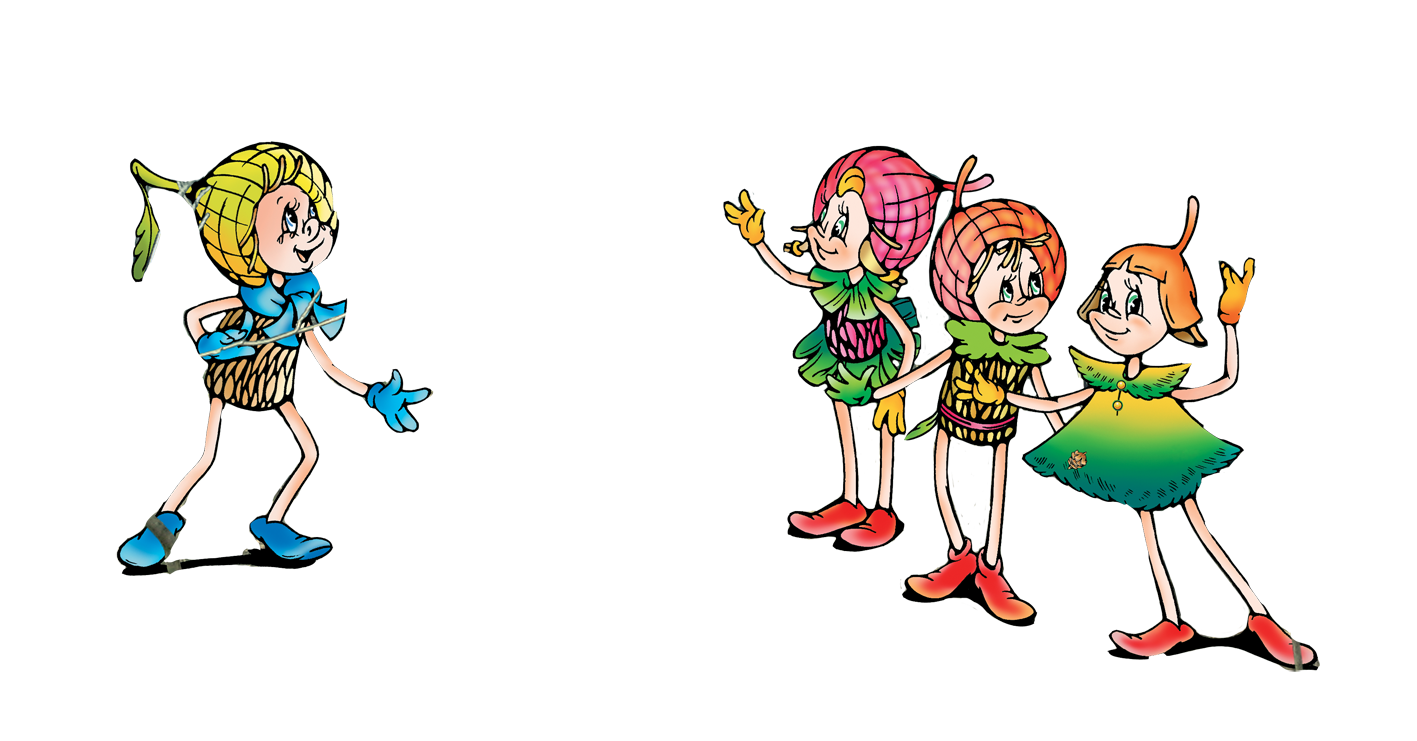 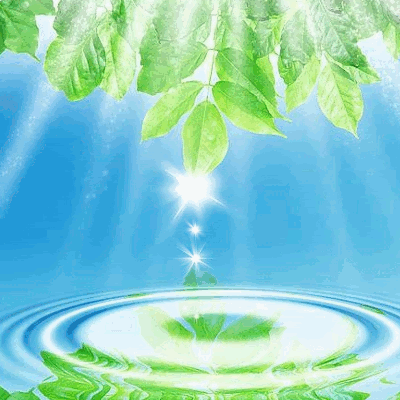 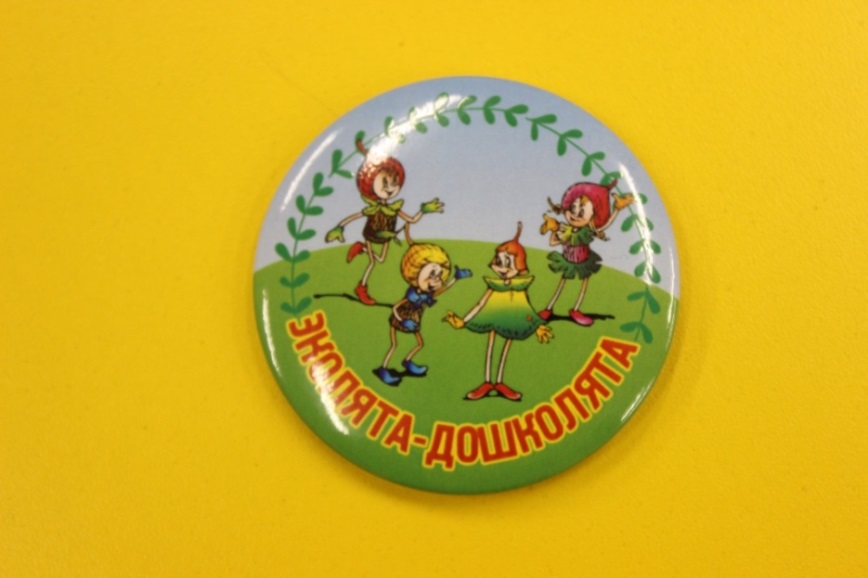 Экологический проект
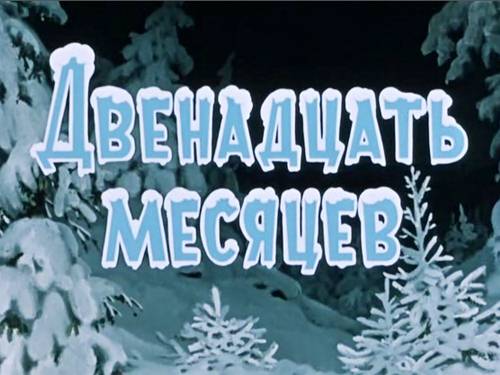 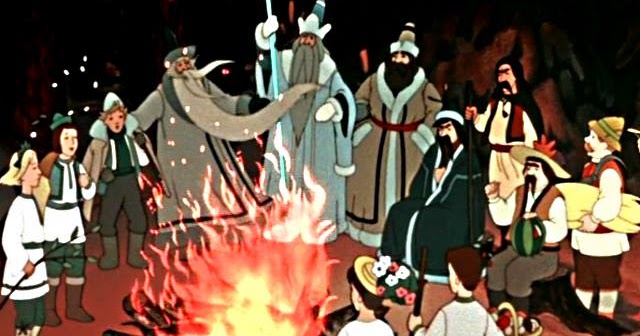 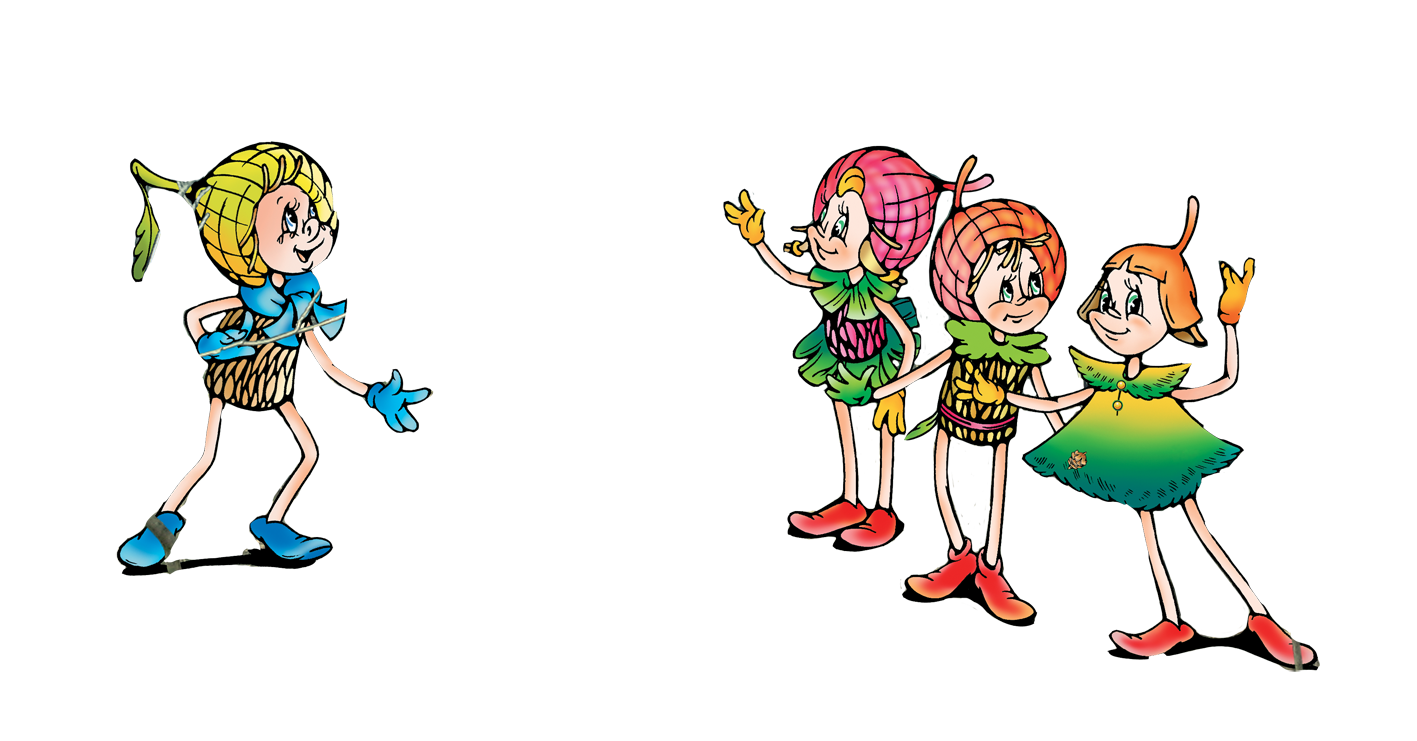 Воспитатель: Винокурова Марфа Дмитриевна
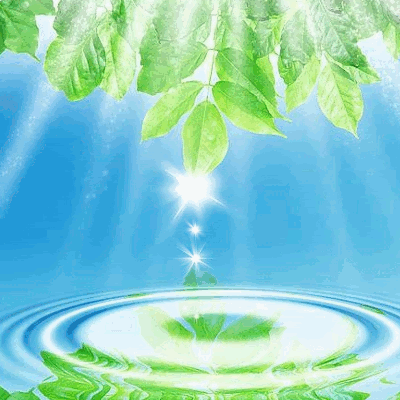 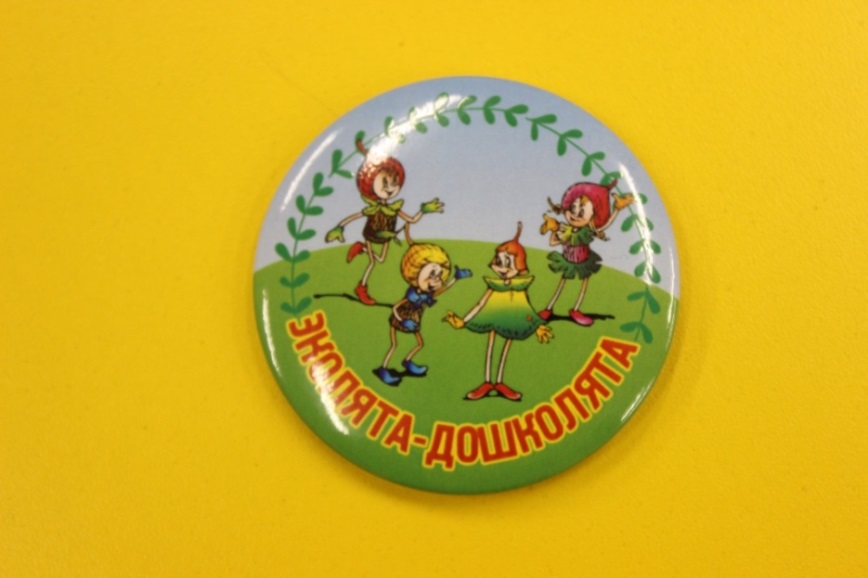 Цель моего проекта:
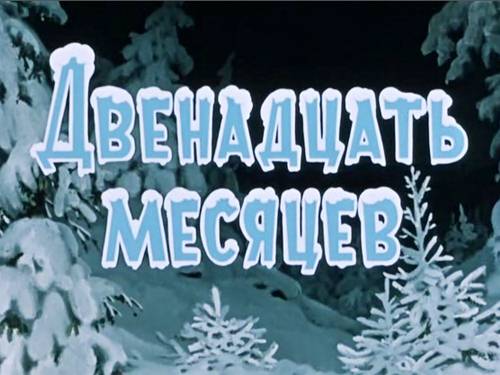 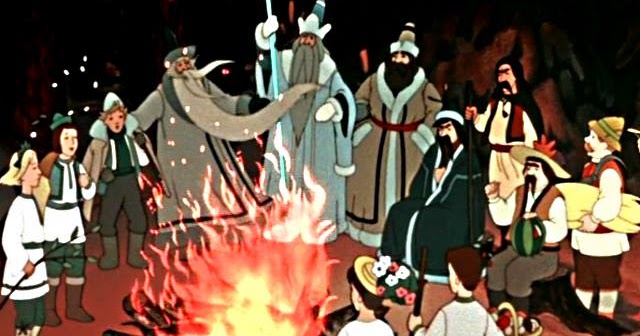 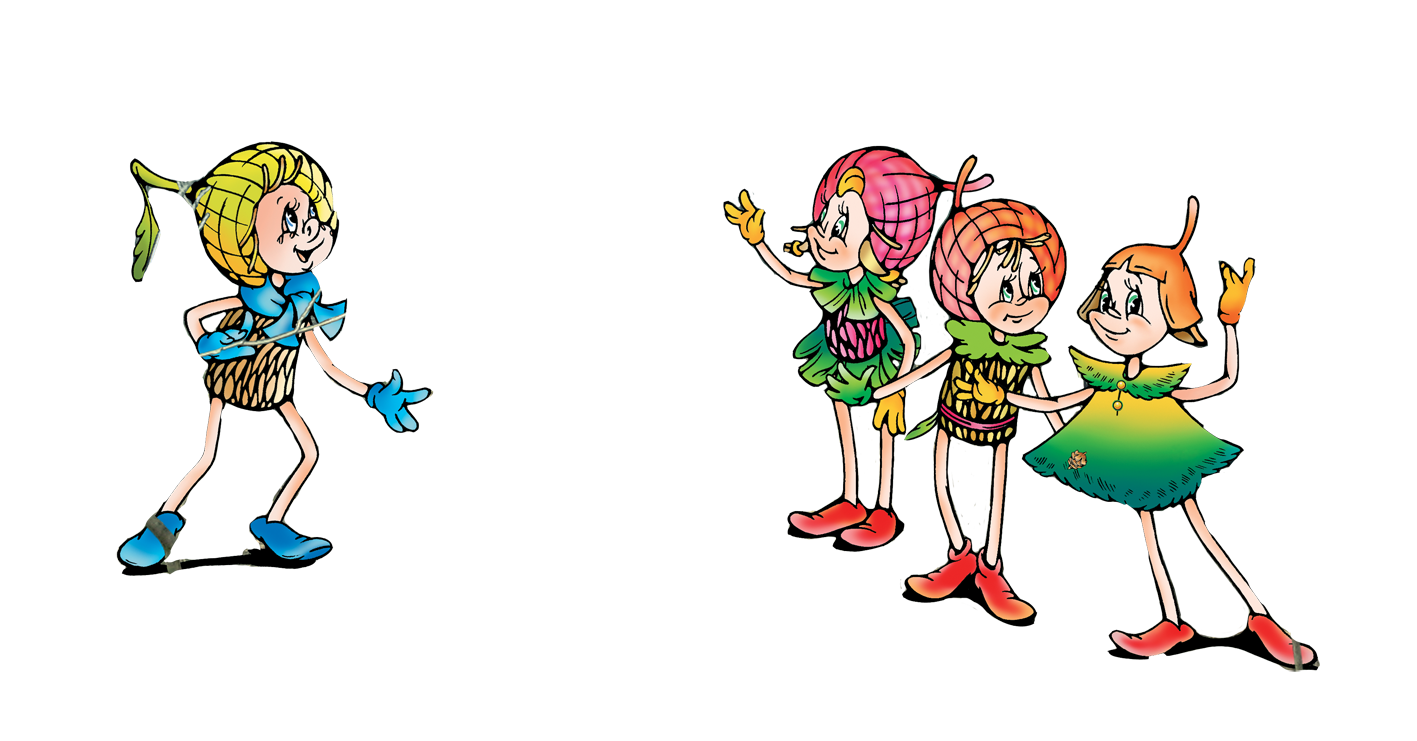 Продолжать работу над становлением основ личности, в том числе позитивное отношение к природе, окружающему миру.
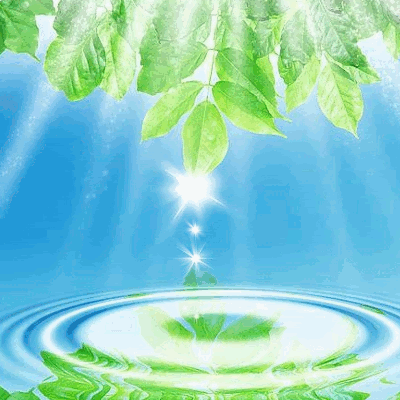 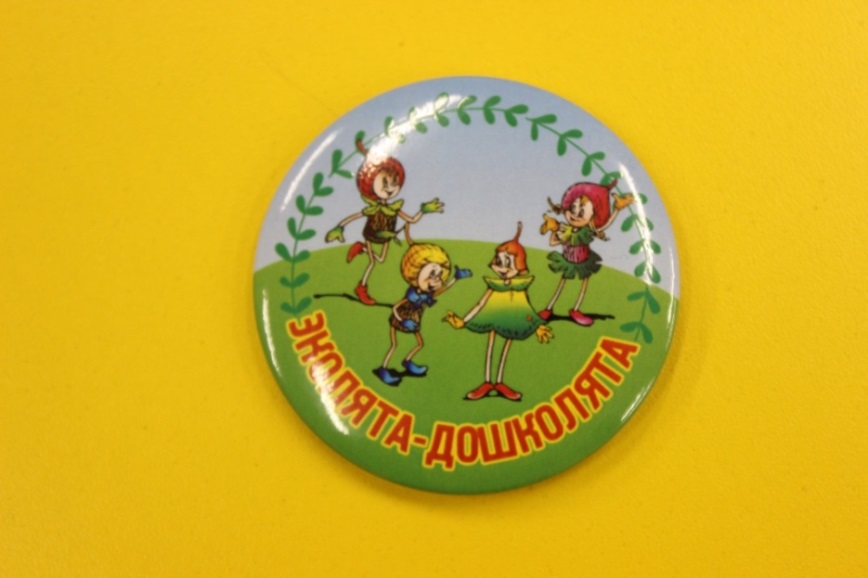 Задачи моего проекта:
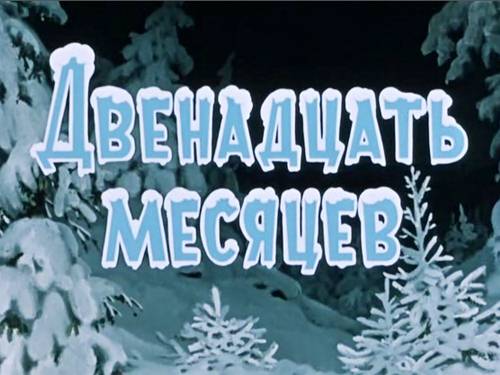 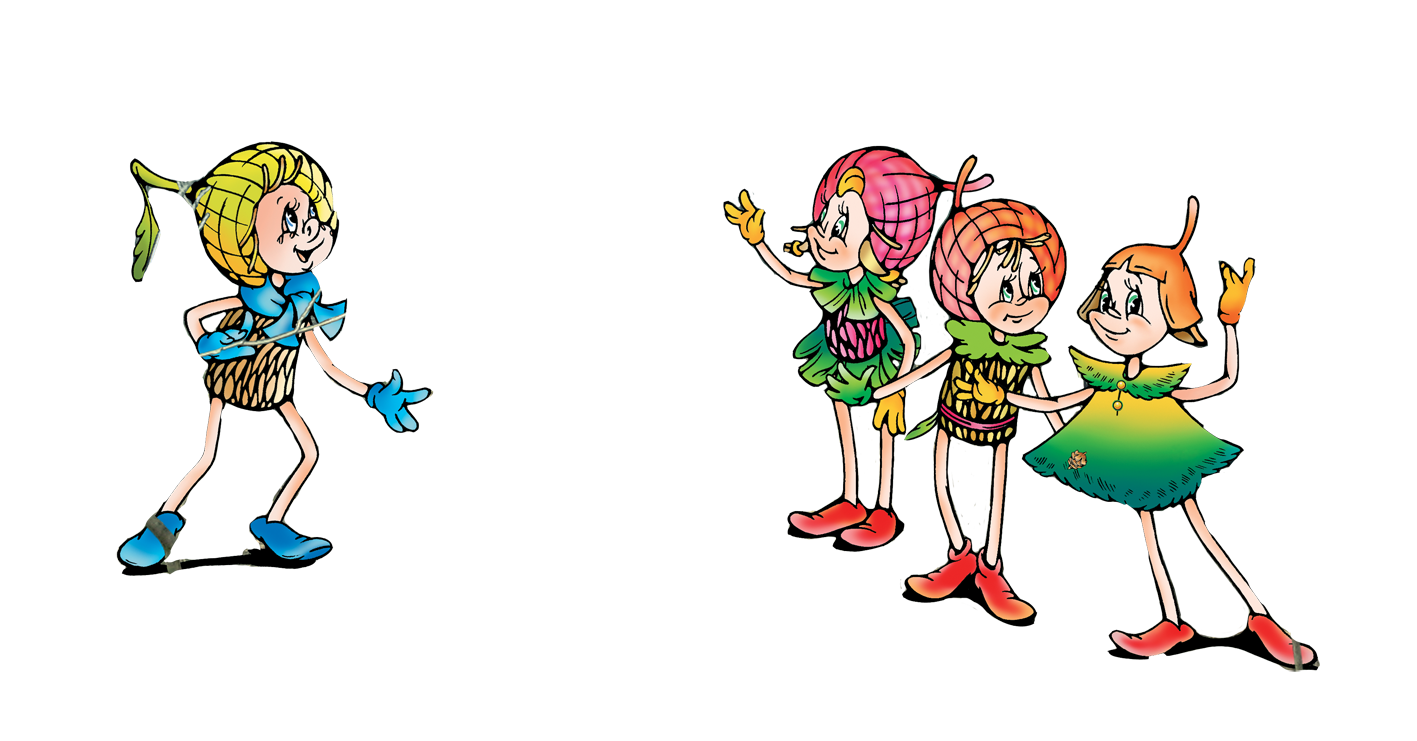 Продолжить работу с детьми младшего дошкольного возраста над ориентирами в мире природы - растений и животных как живых существ и их зависимости от условий жизни.
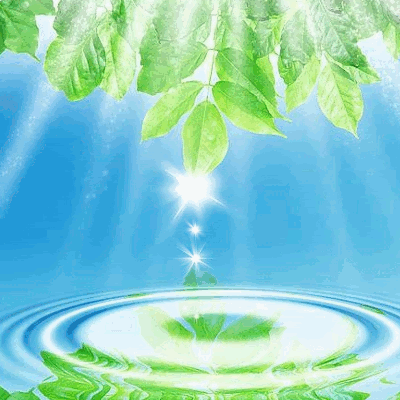 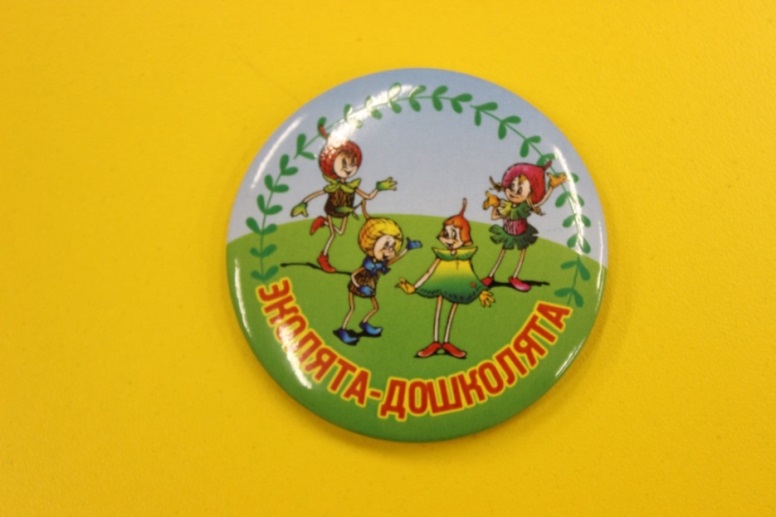 Сентябрь
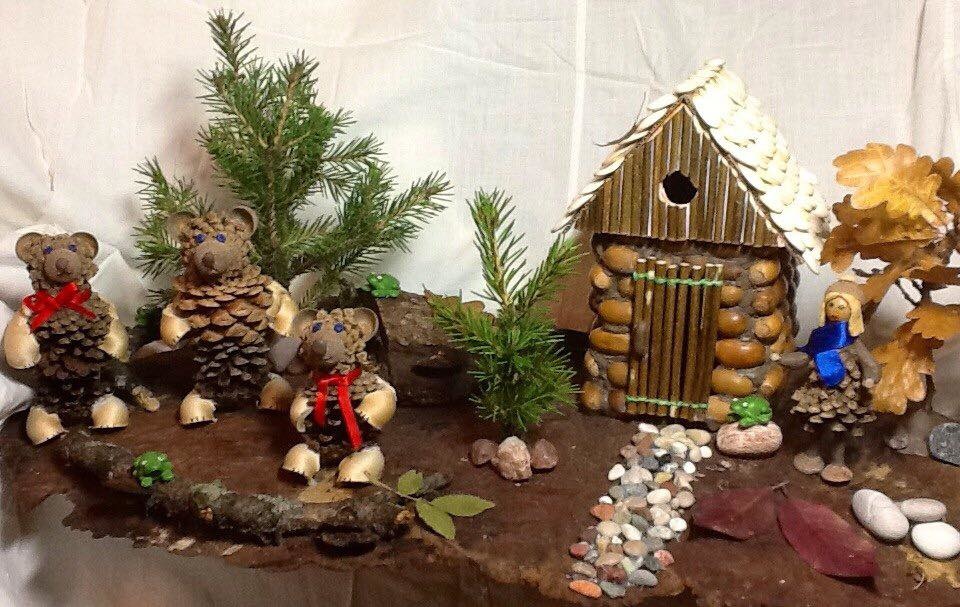 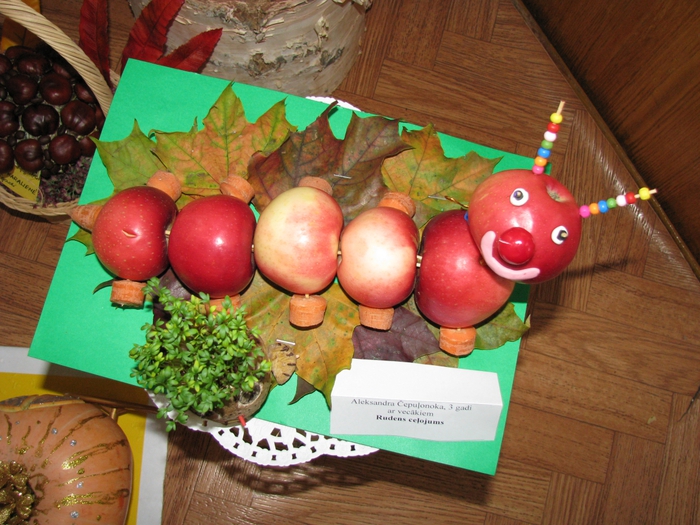 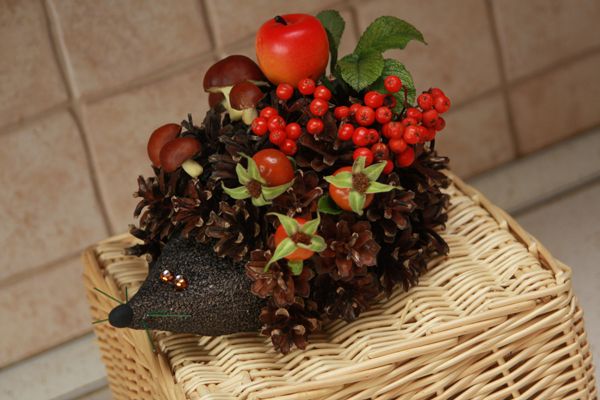 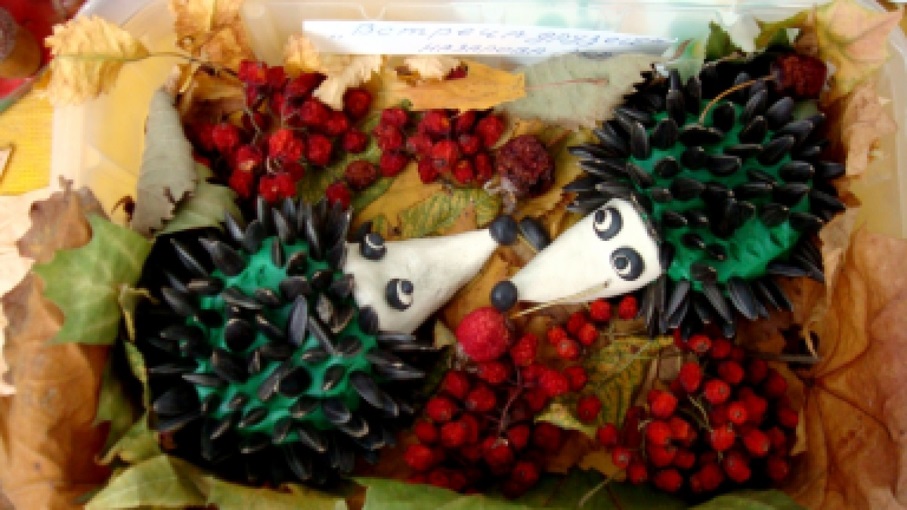 «Осень в гости к нам пришла»
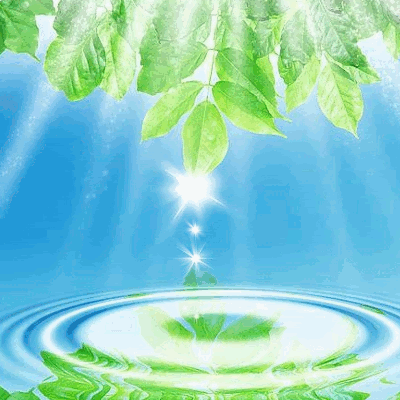 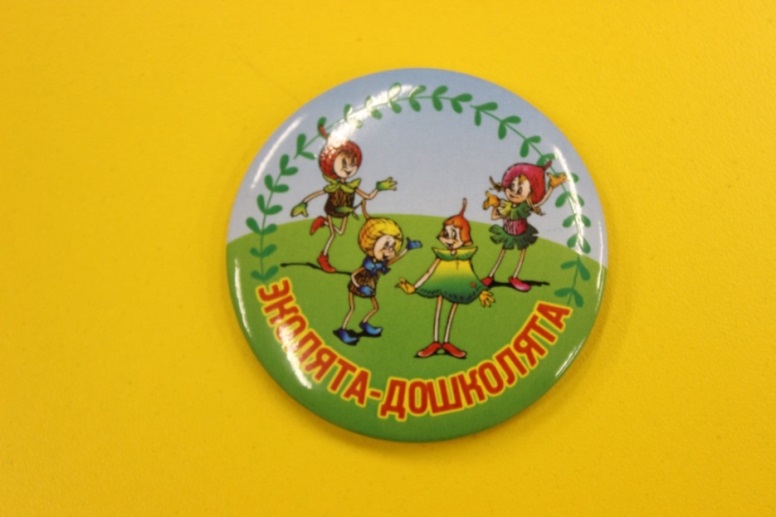 Октябрь, ноябрь
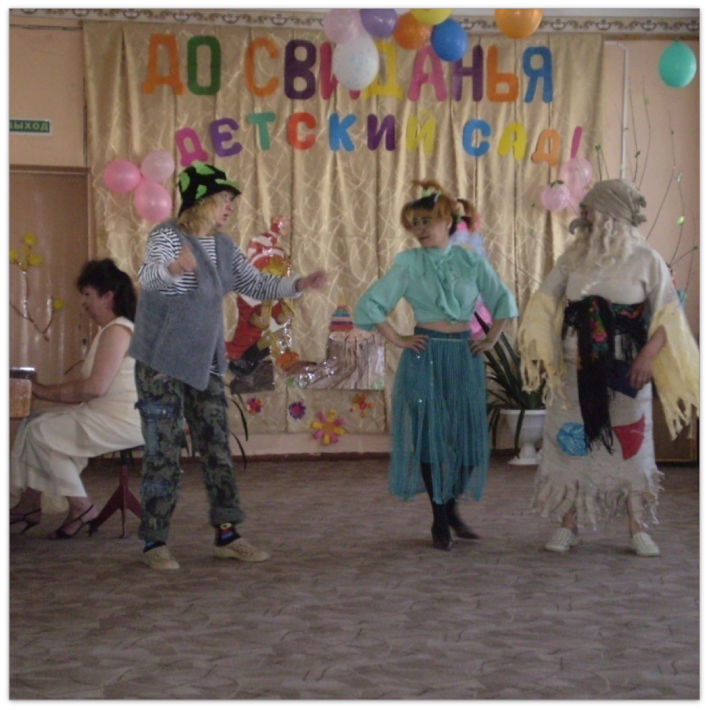 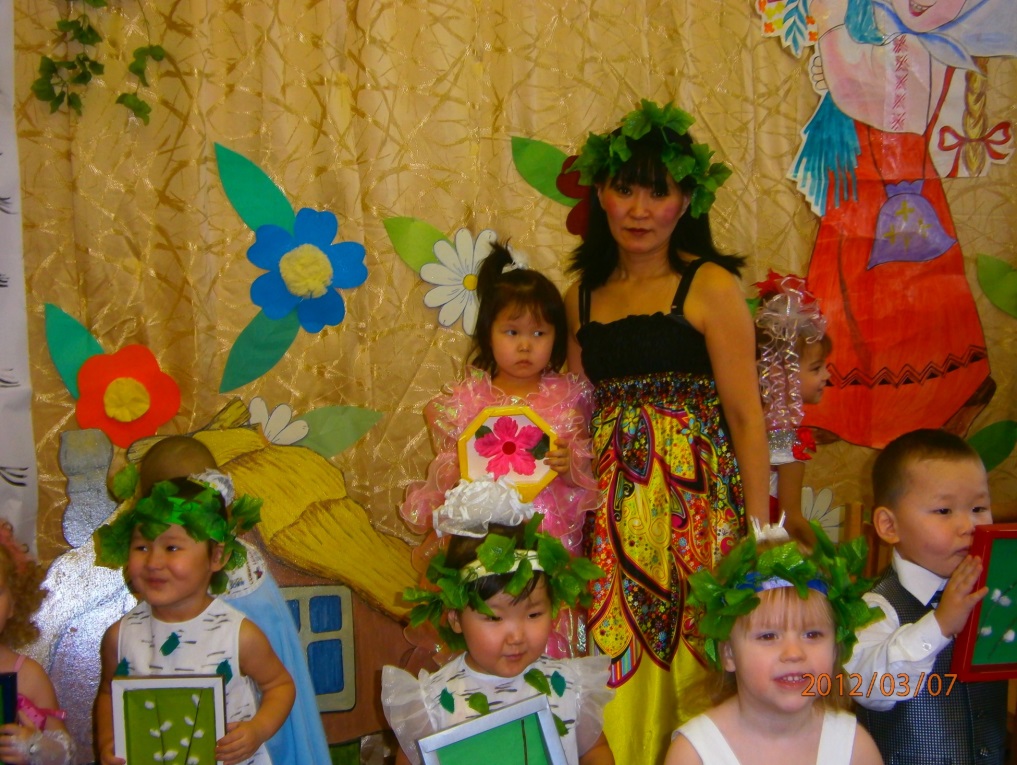 12 ноября «Синичкин день»
Детское развлечение «Осинины»
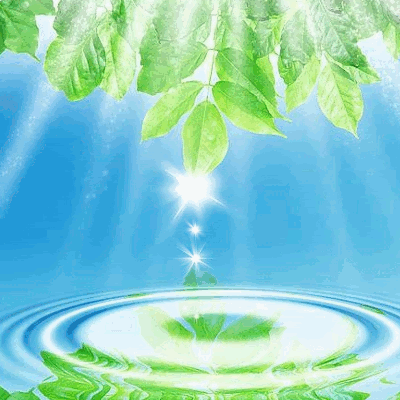 Декабрь
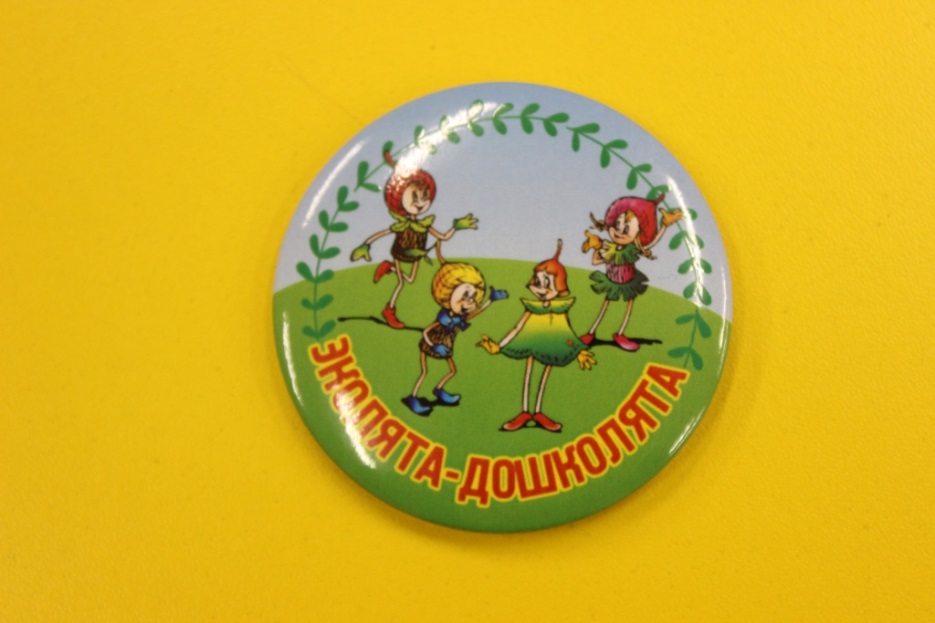 Акция «Зеленая красавица»
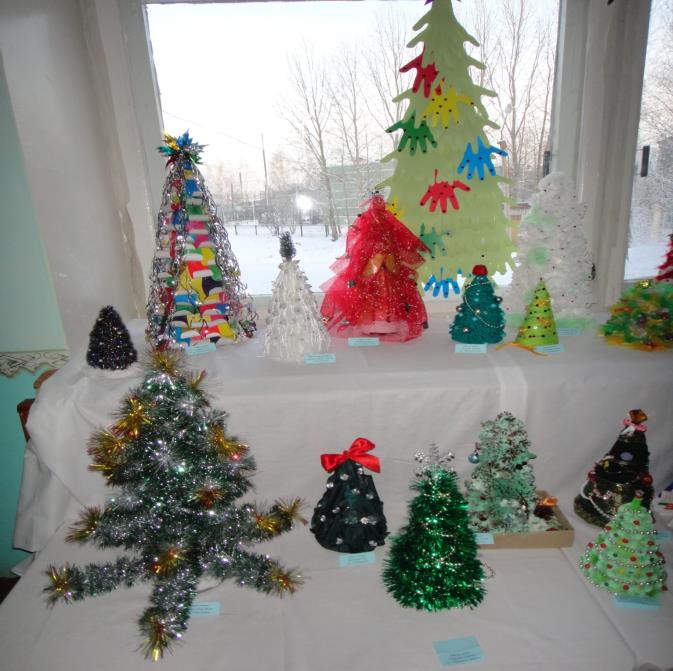 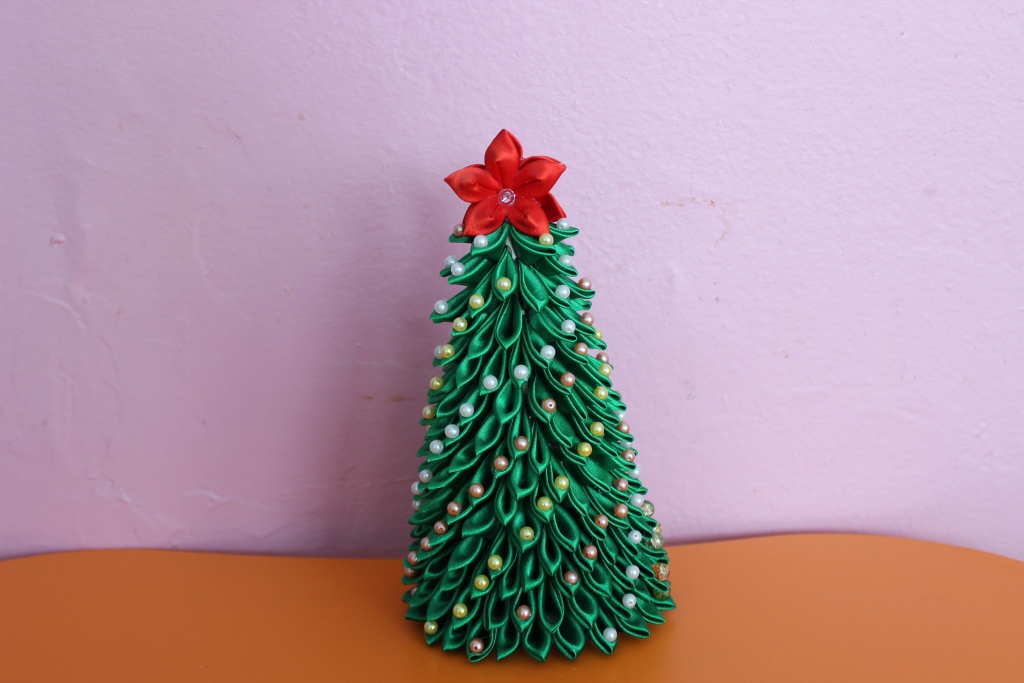 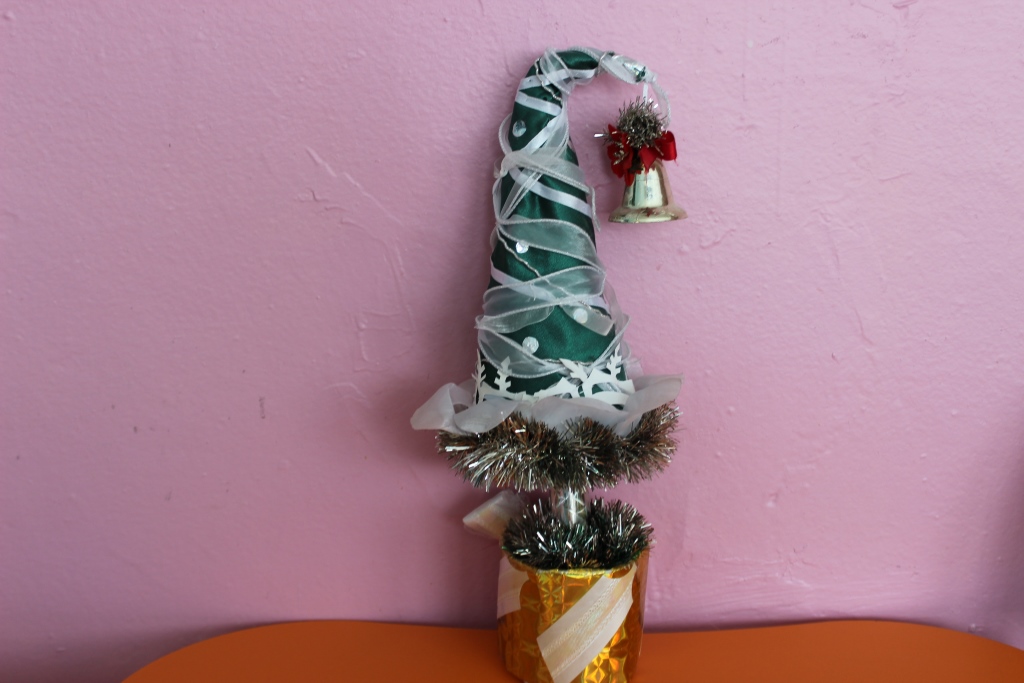 «Чтобы ёлки не рубить, 
можно елки смастерить»
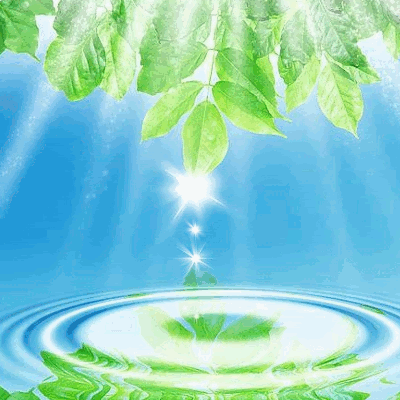 Январь
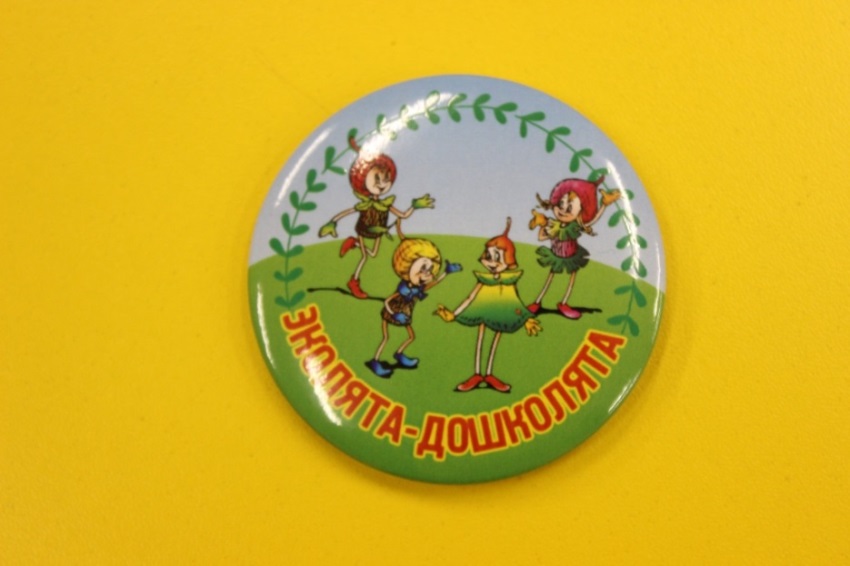 Изучаем птицы
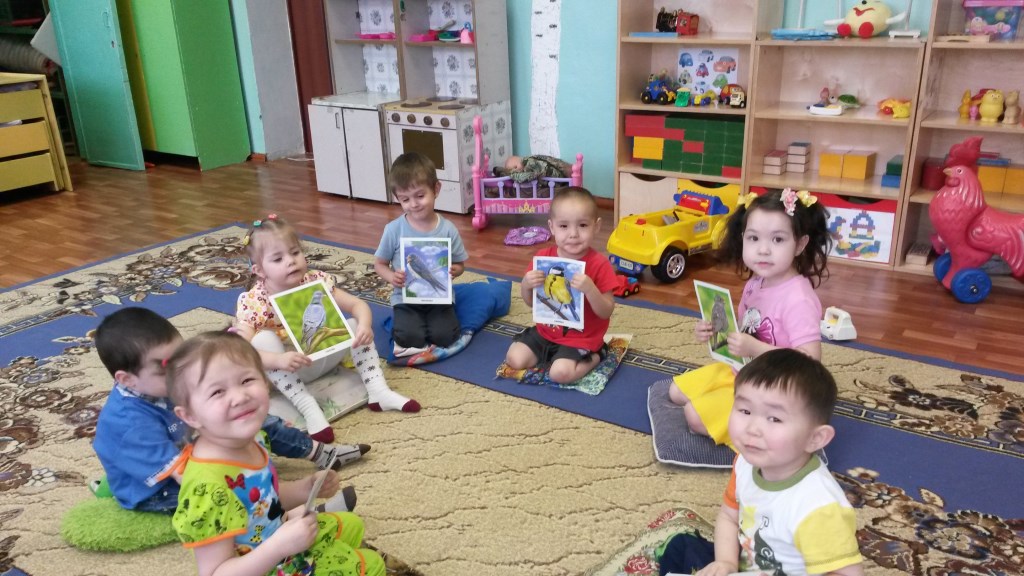 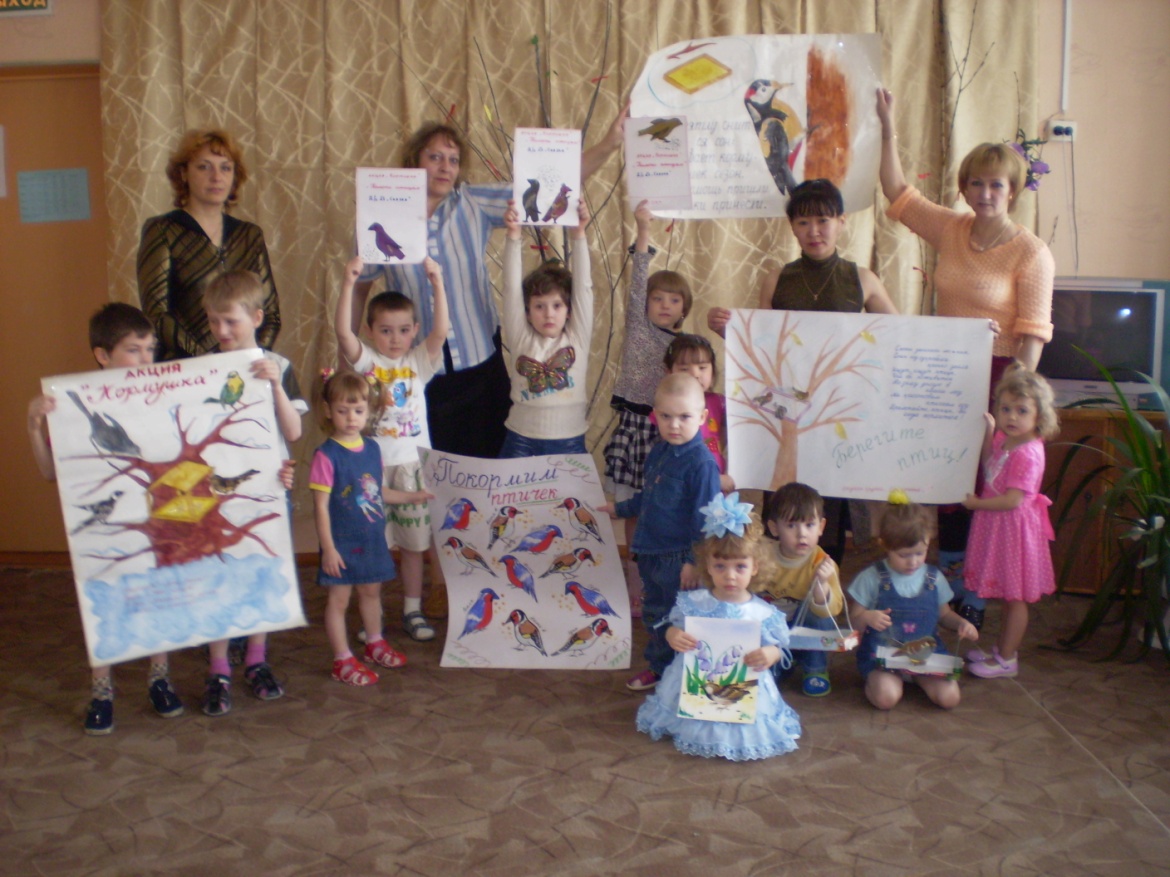 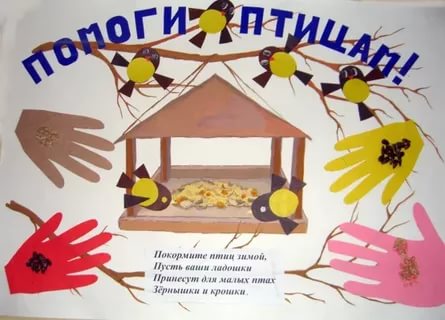 Акция 
«Покормите птиц зимой»
Работа с детьми и  родителями
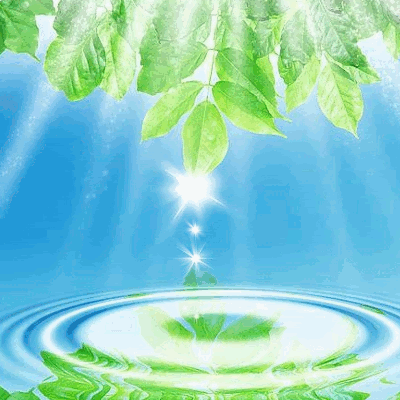 Февраль
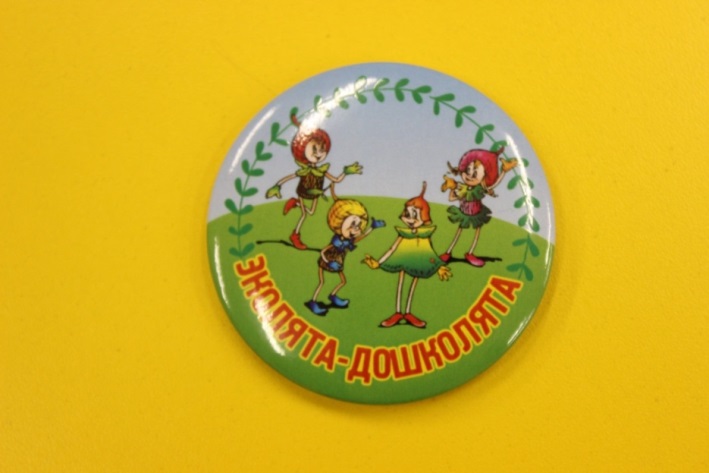 «Огород на подоконнике»
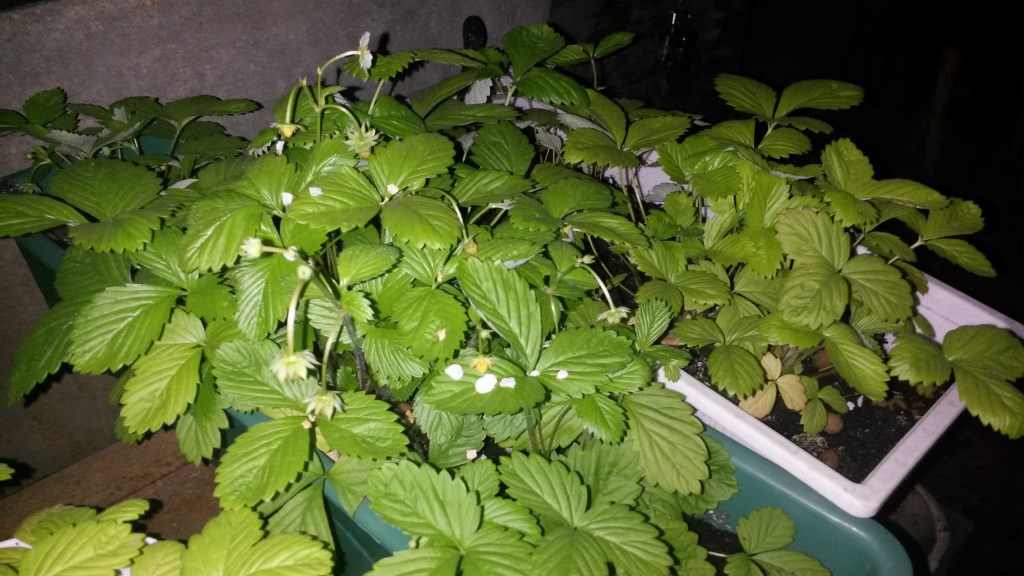 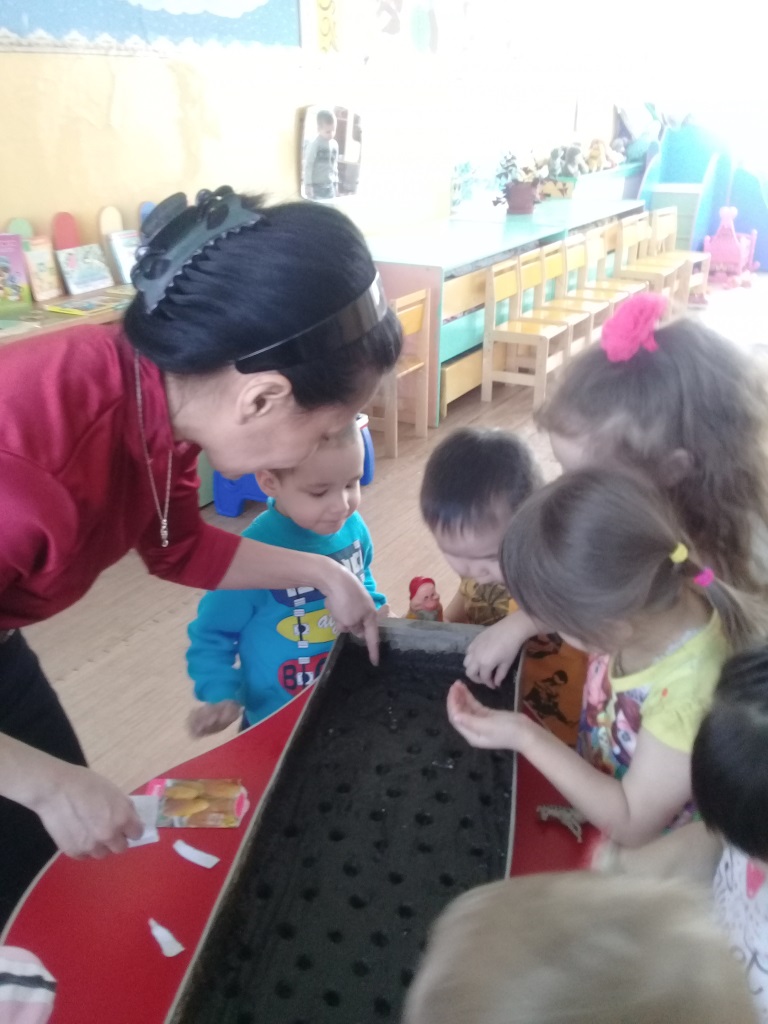 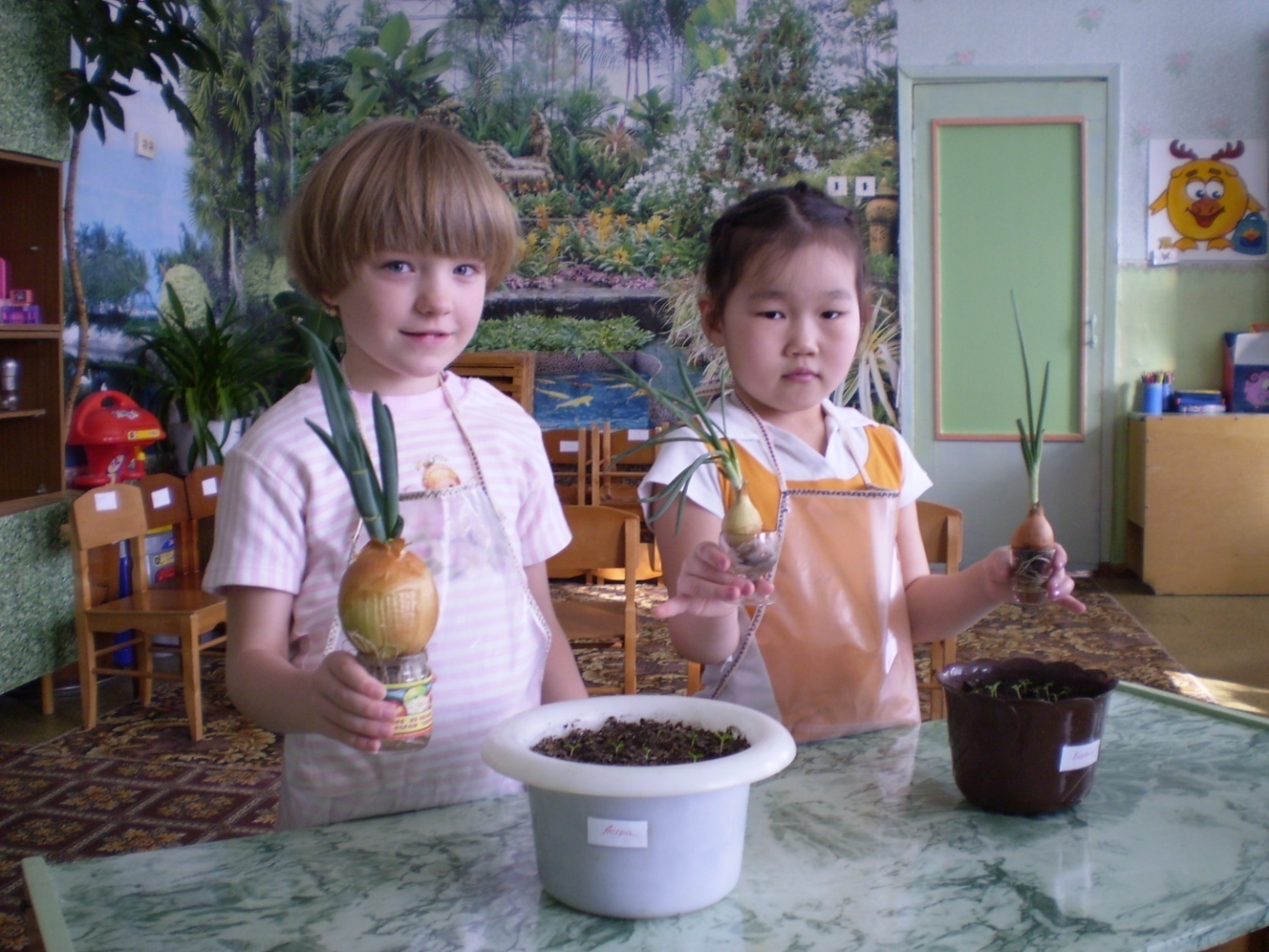 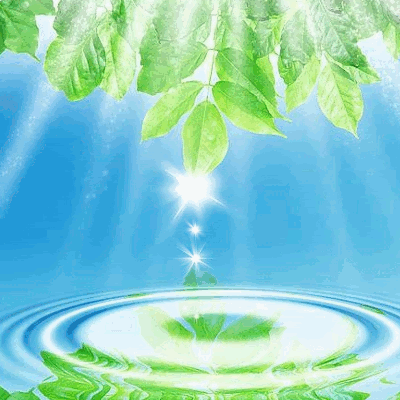 Февраль
«Огород на подоконнике»
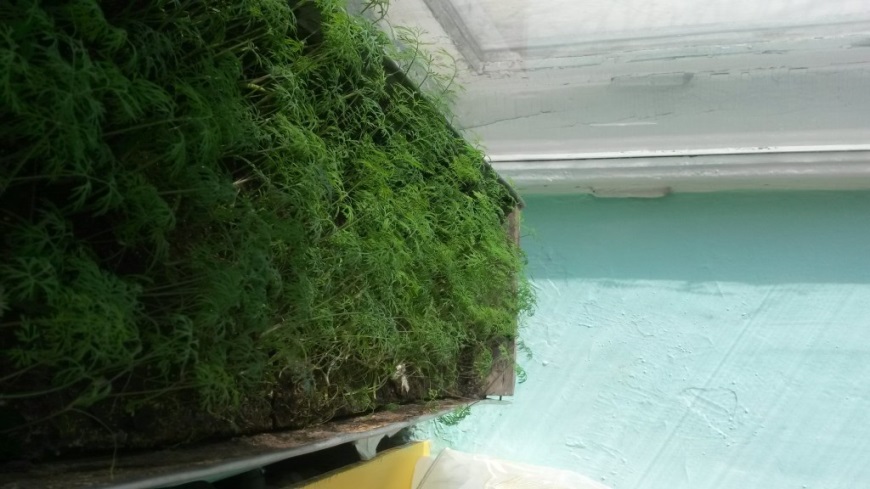 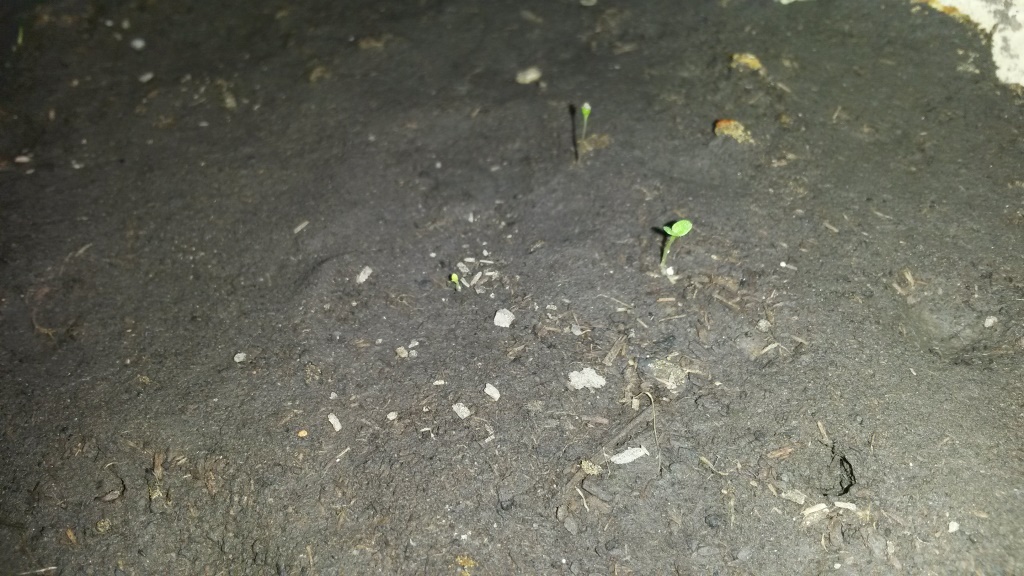 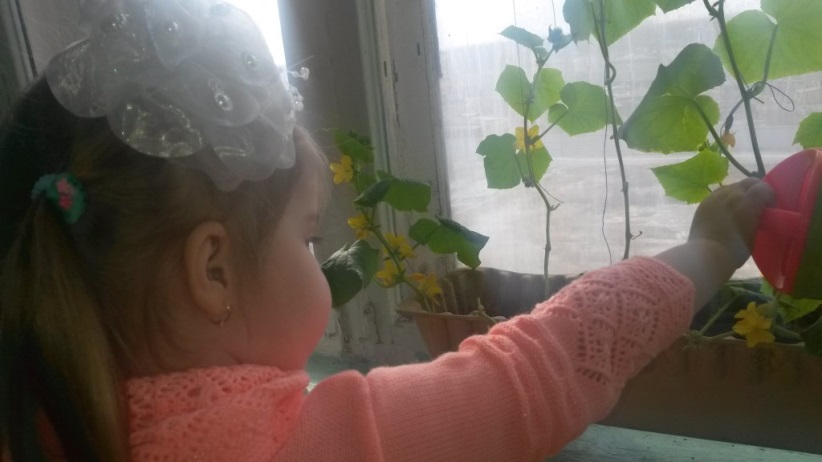 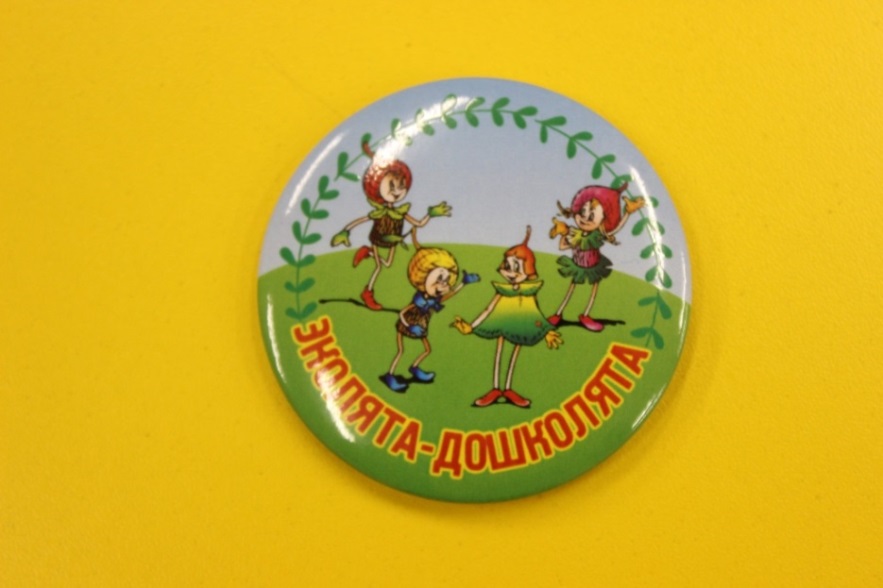 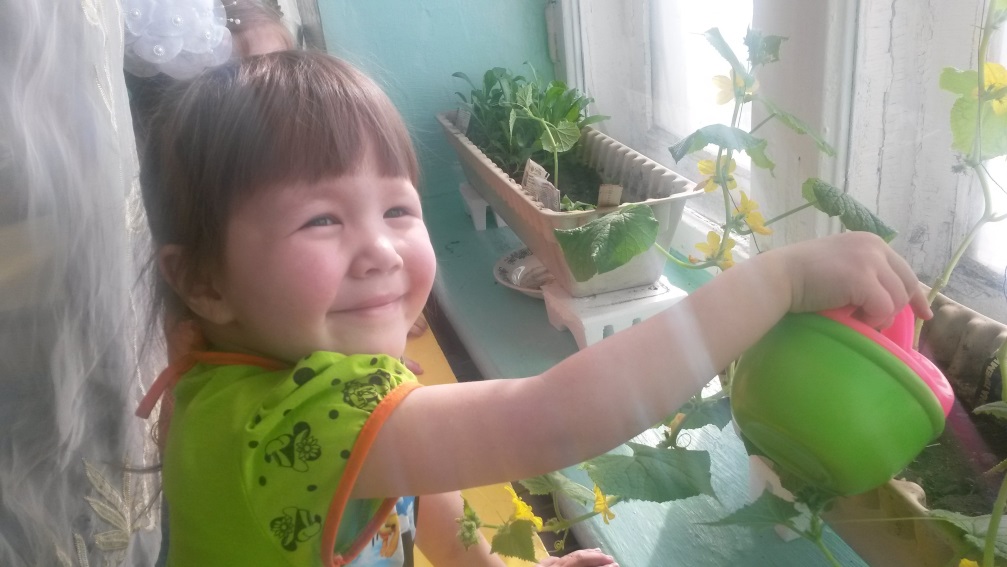 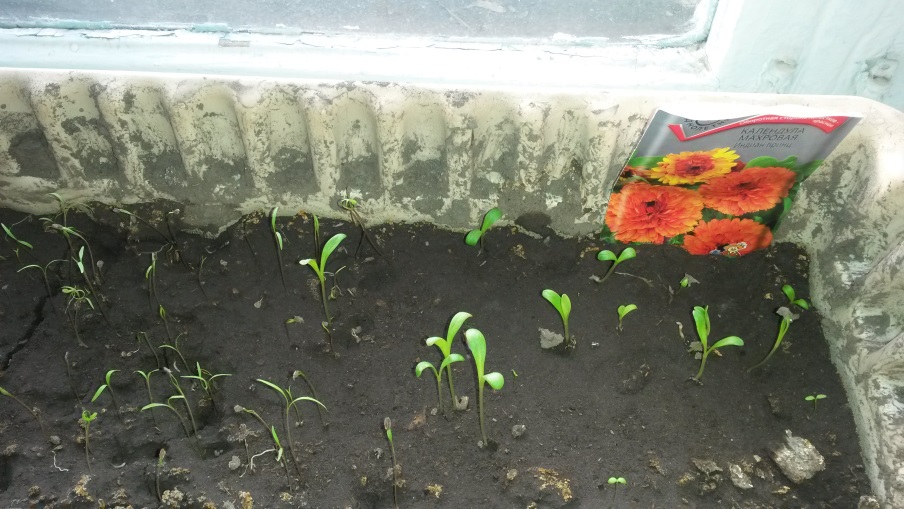 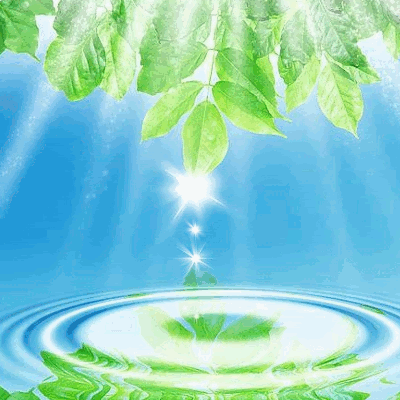 Март
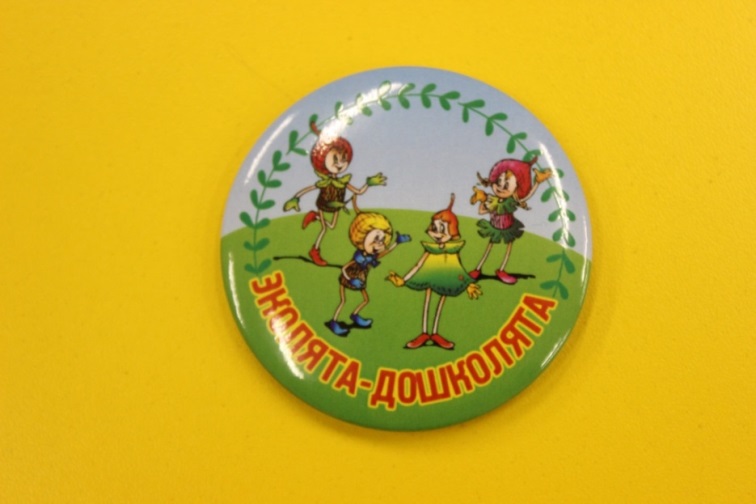 «Наши комнатные растения»
Акция
«Посади свой цветок 
и ухаживай целый год»
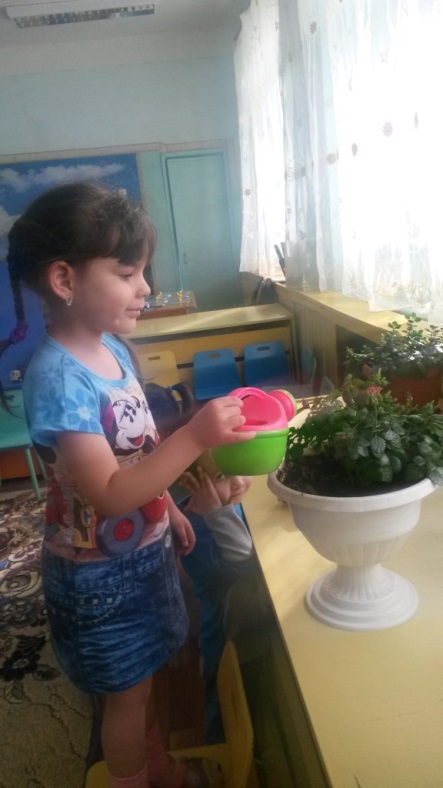 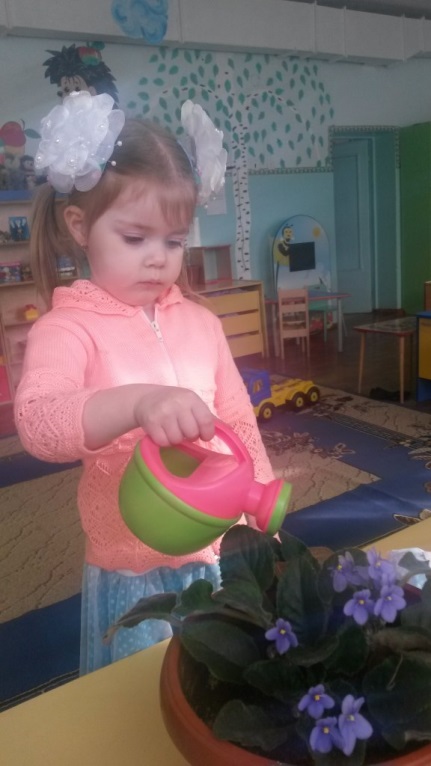 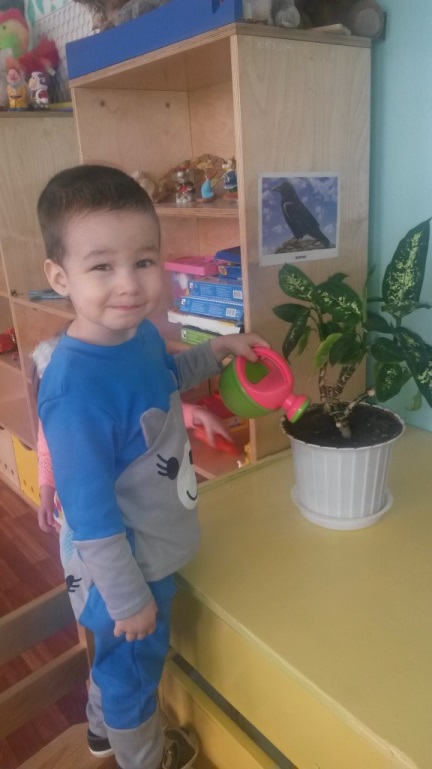 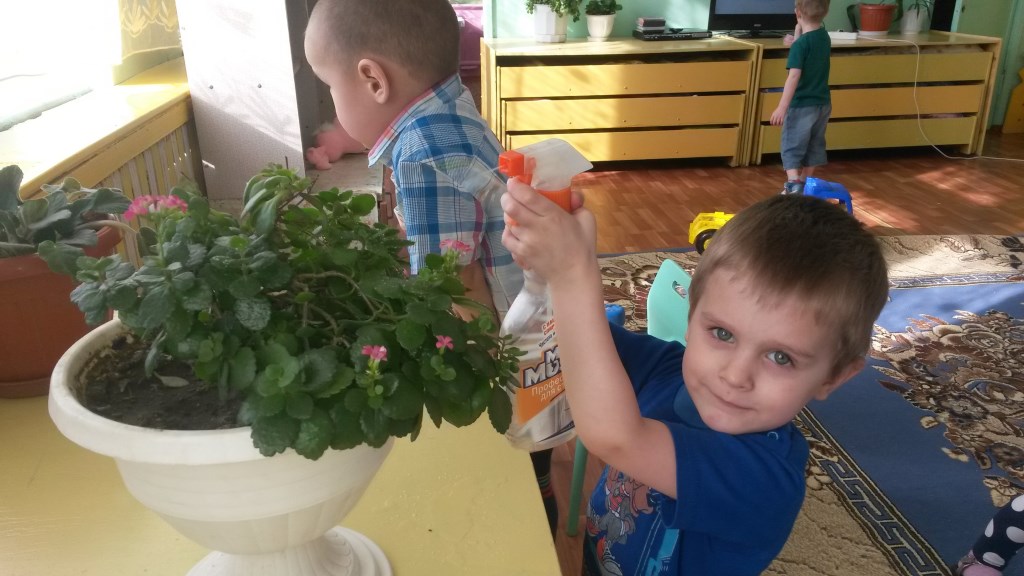 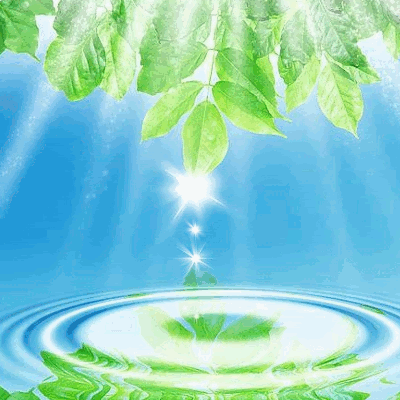 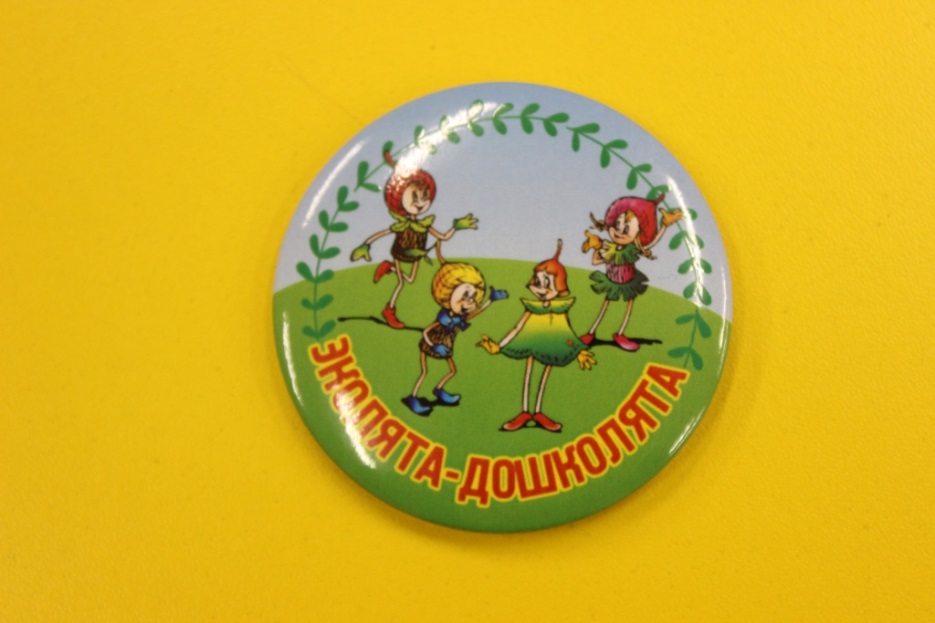 Апрель
Следы невиданных зверей
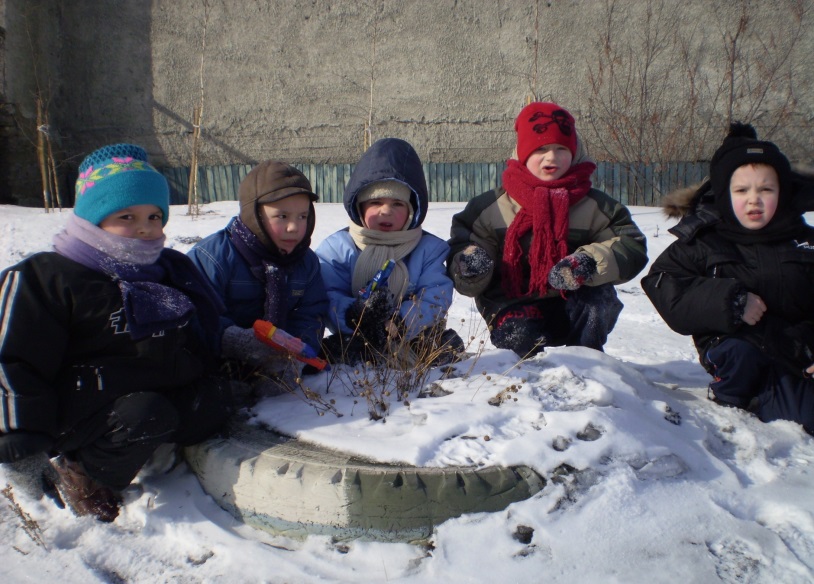 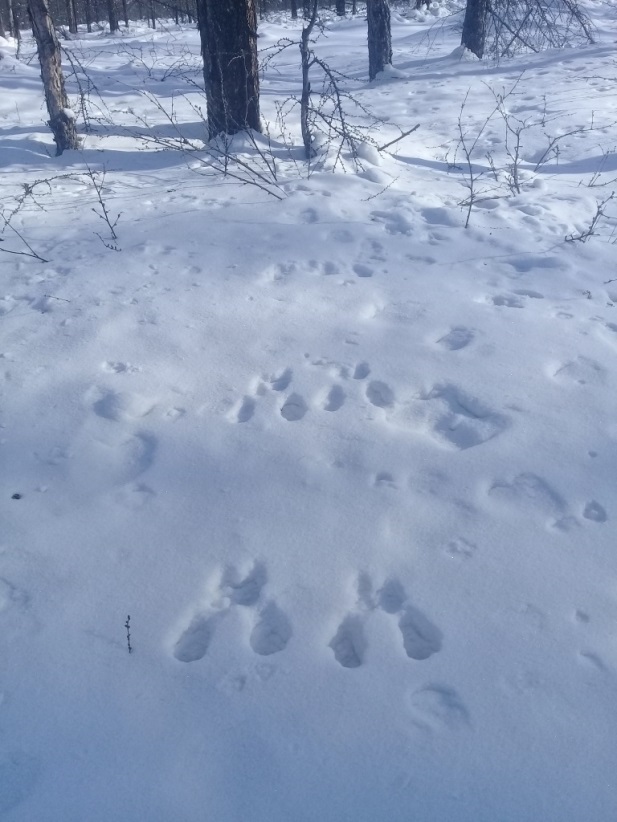 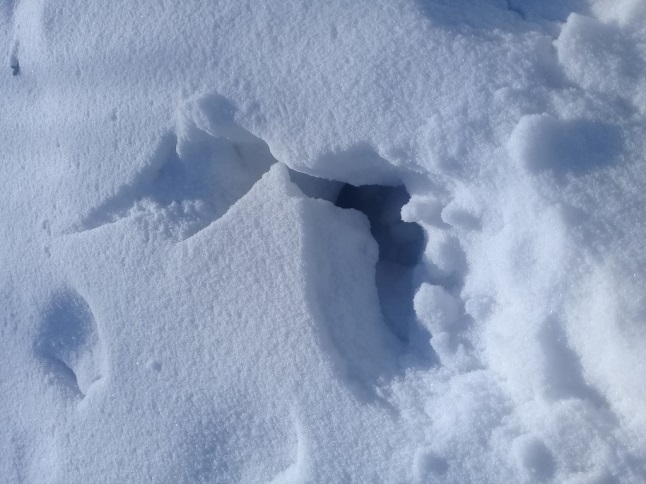 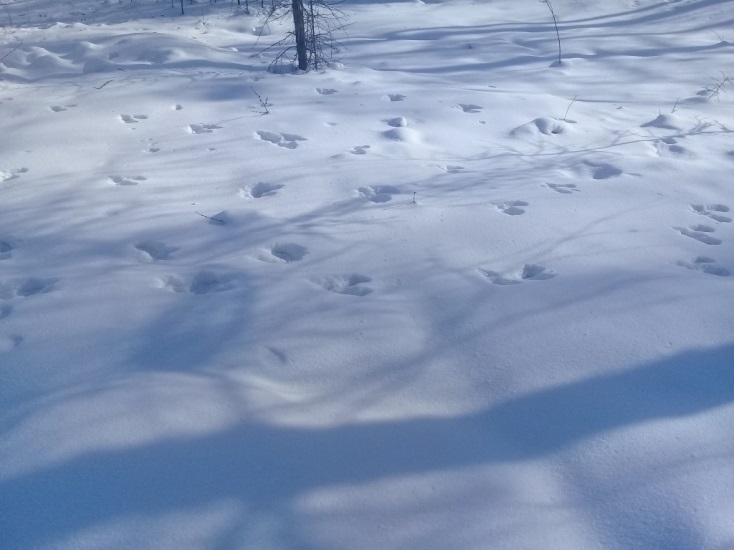 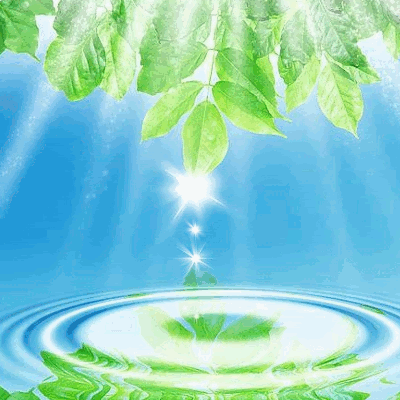 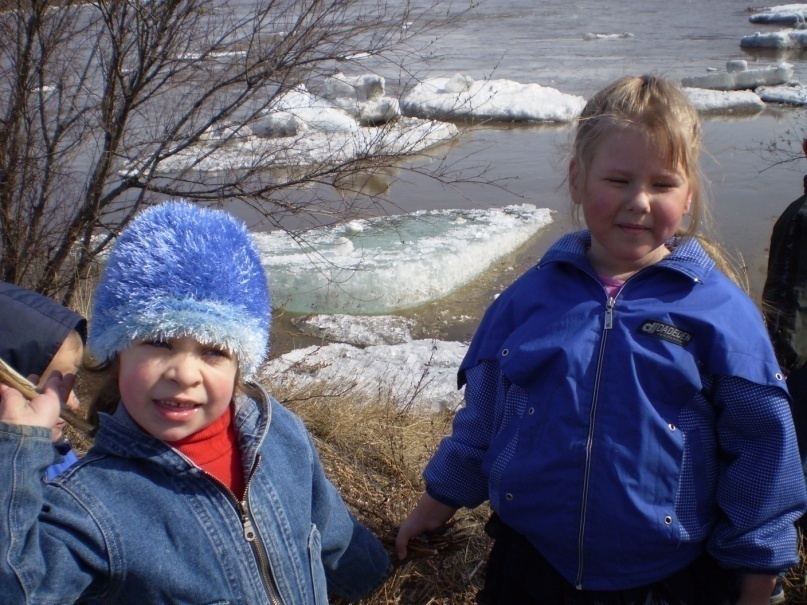 Май
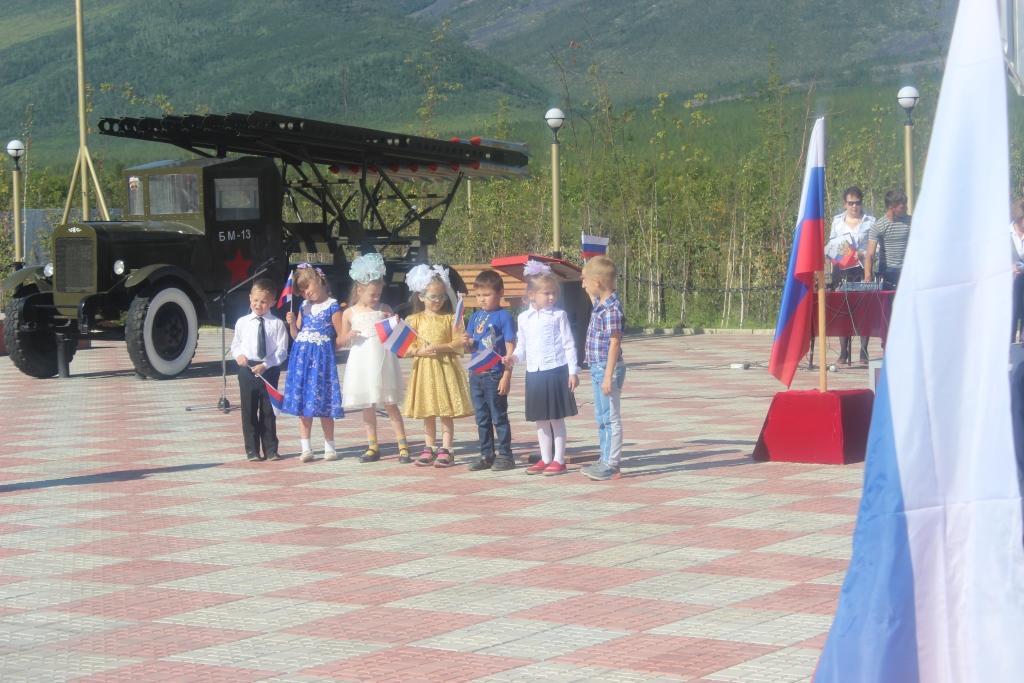 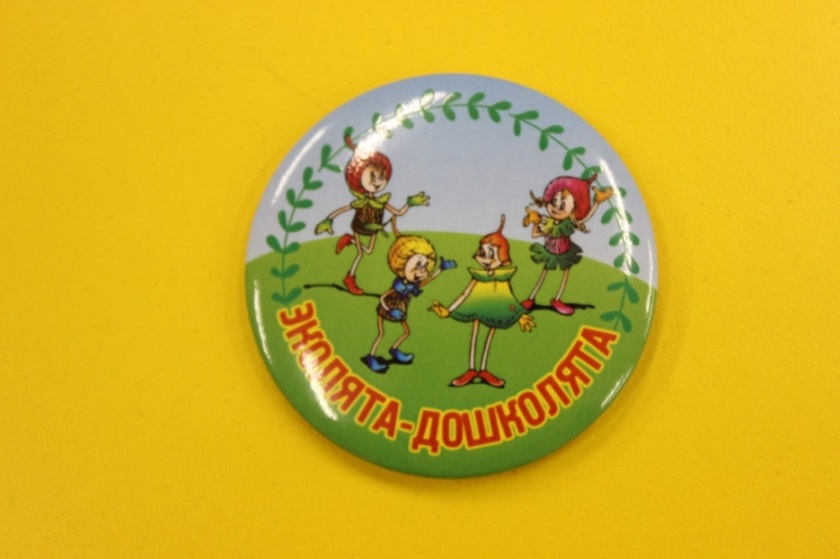 Акция 
«Капелька»
Акция 
«Берегите Землю»
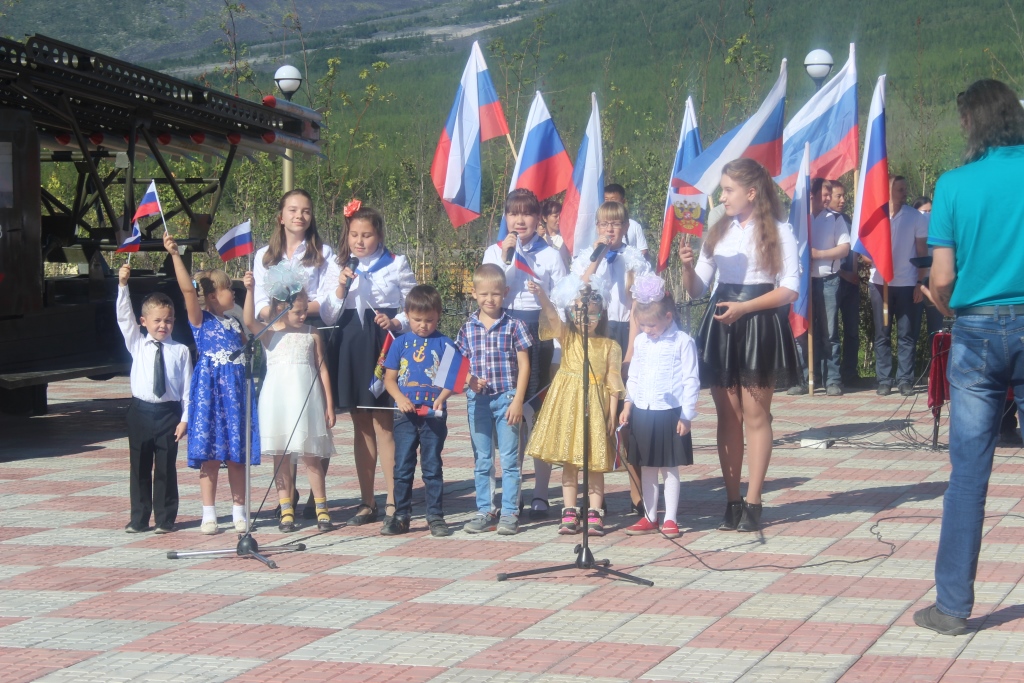 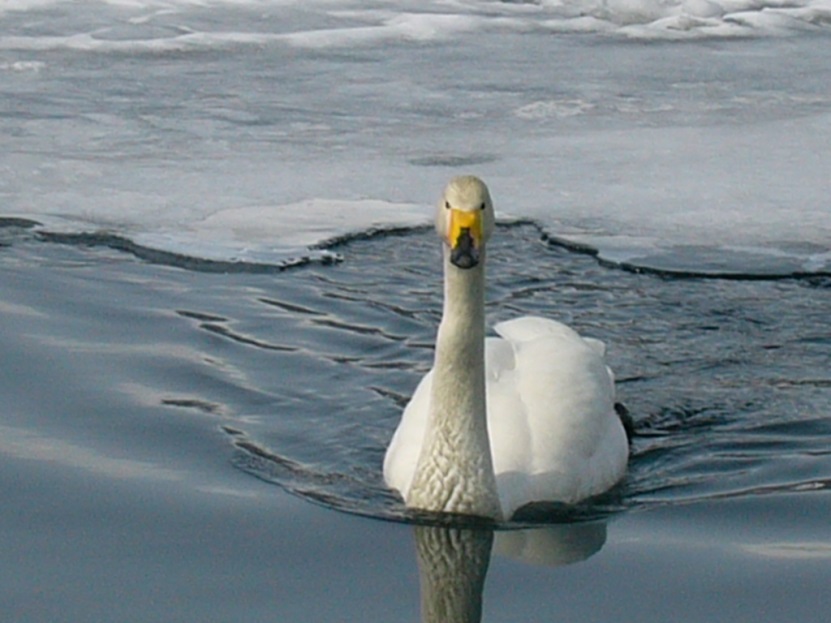 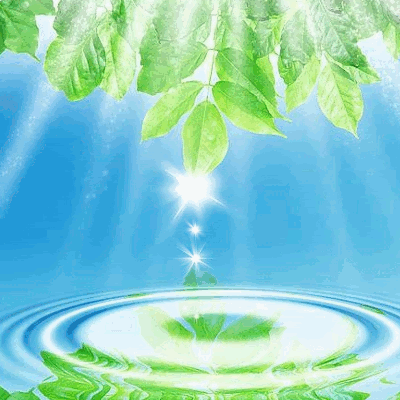 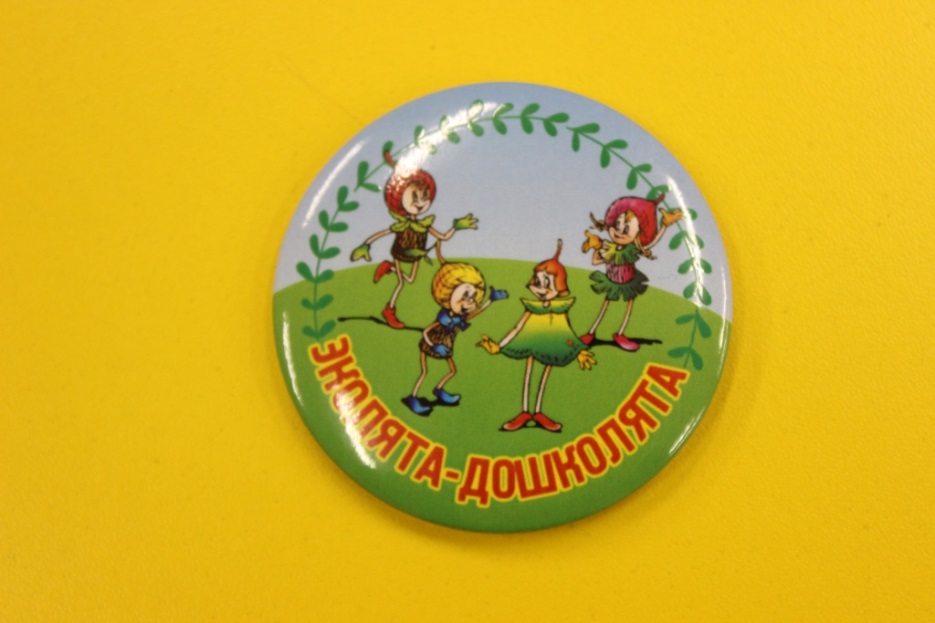 Июнь, июль, август
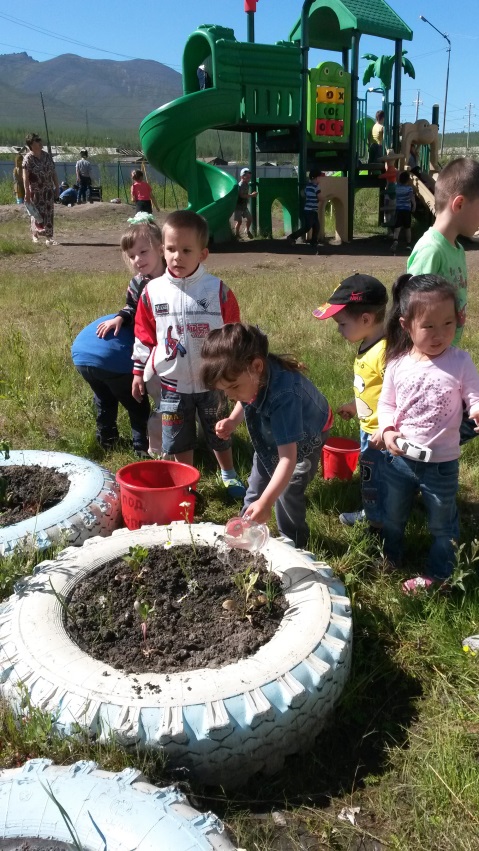 Поливаем цветники, получаем, мы цветы.»
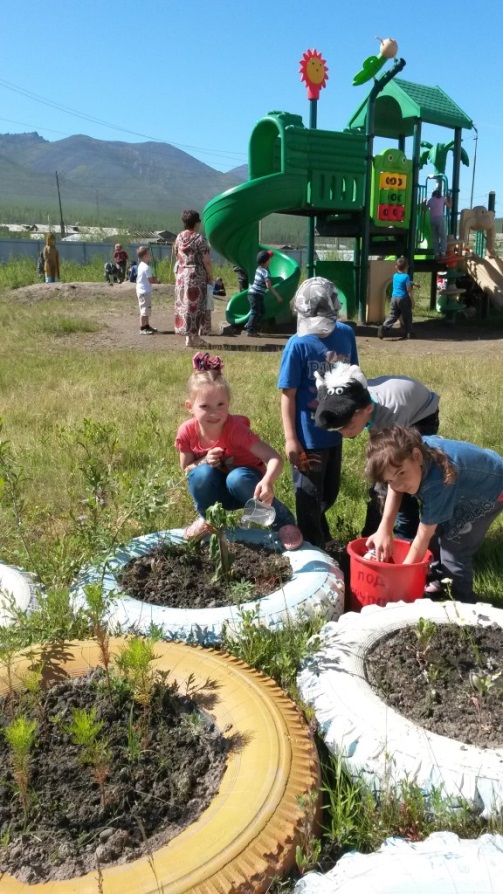 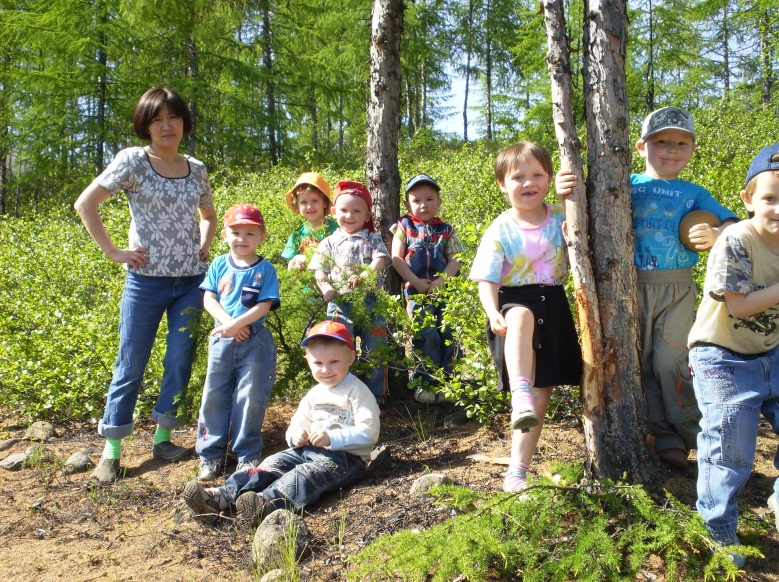 «Экологическая тропа»
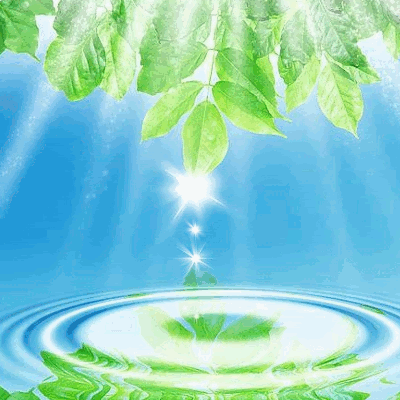 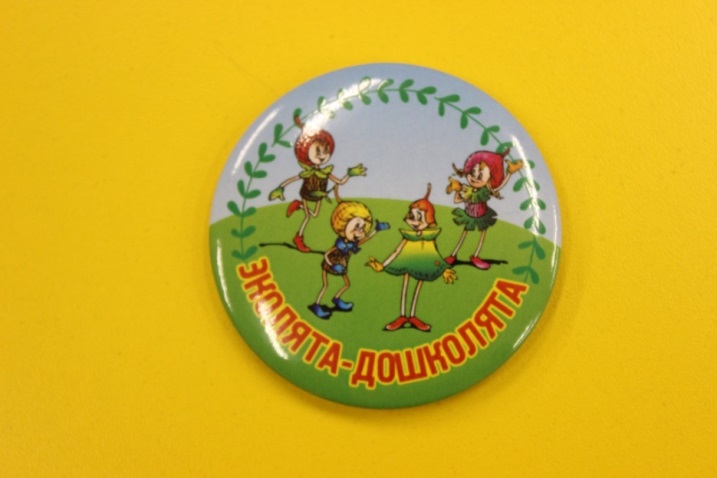 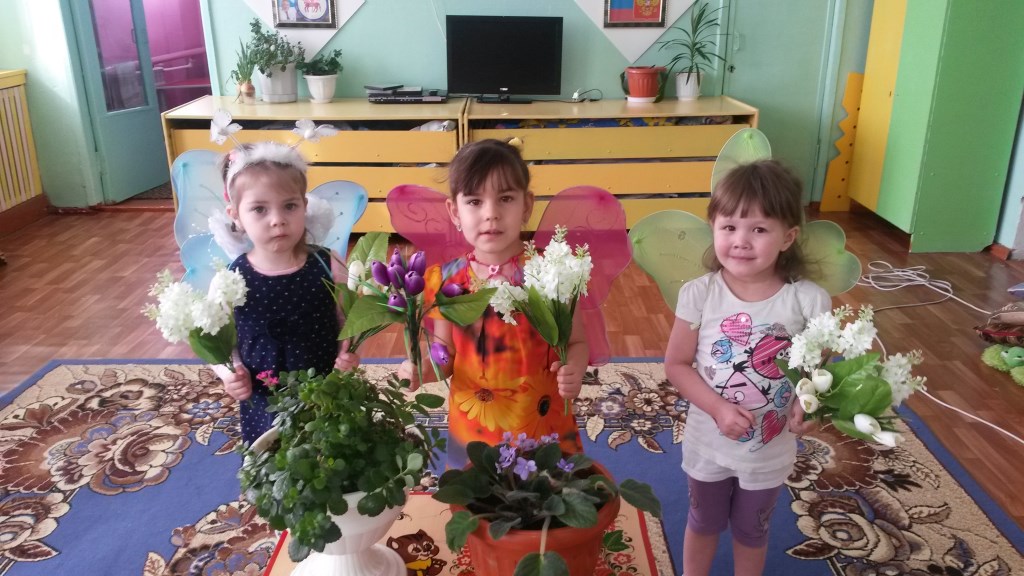 С детьми проводим 
«Экологические акции –флэш-мобы»
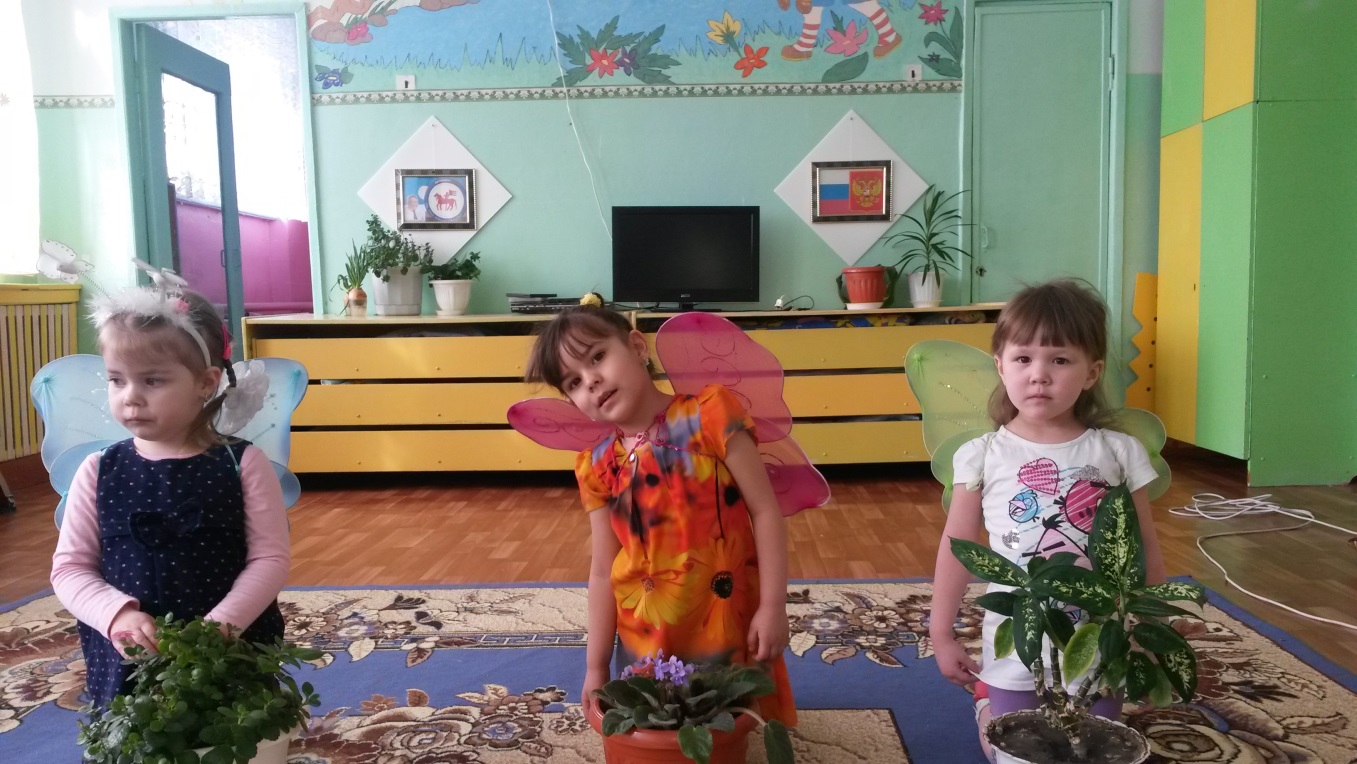